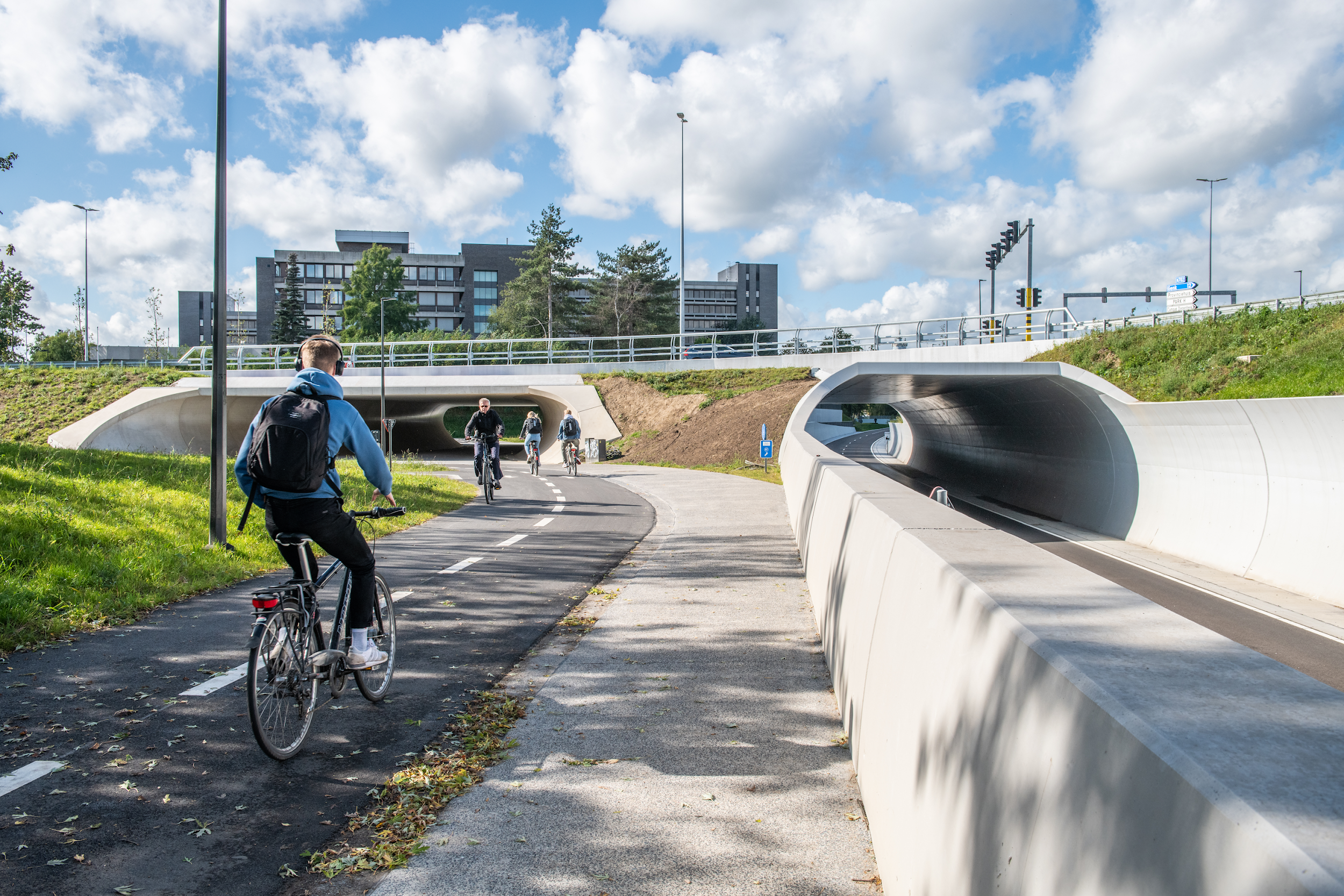 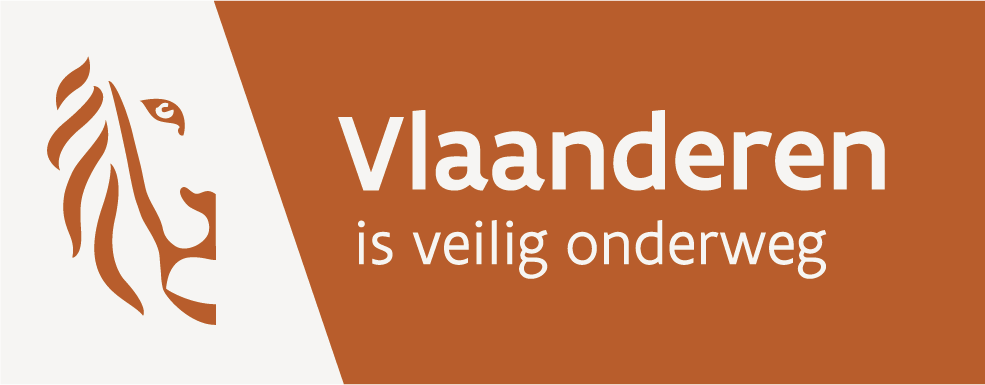 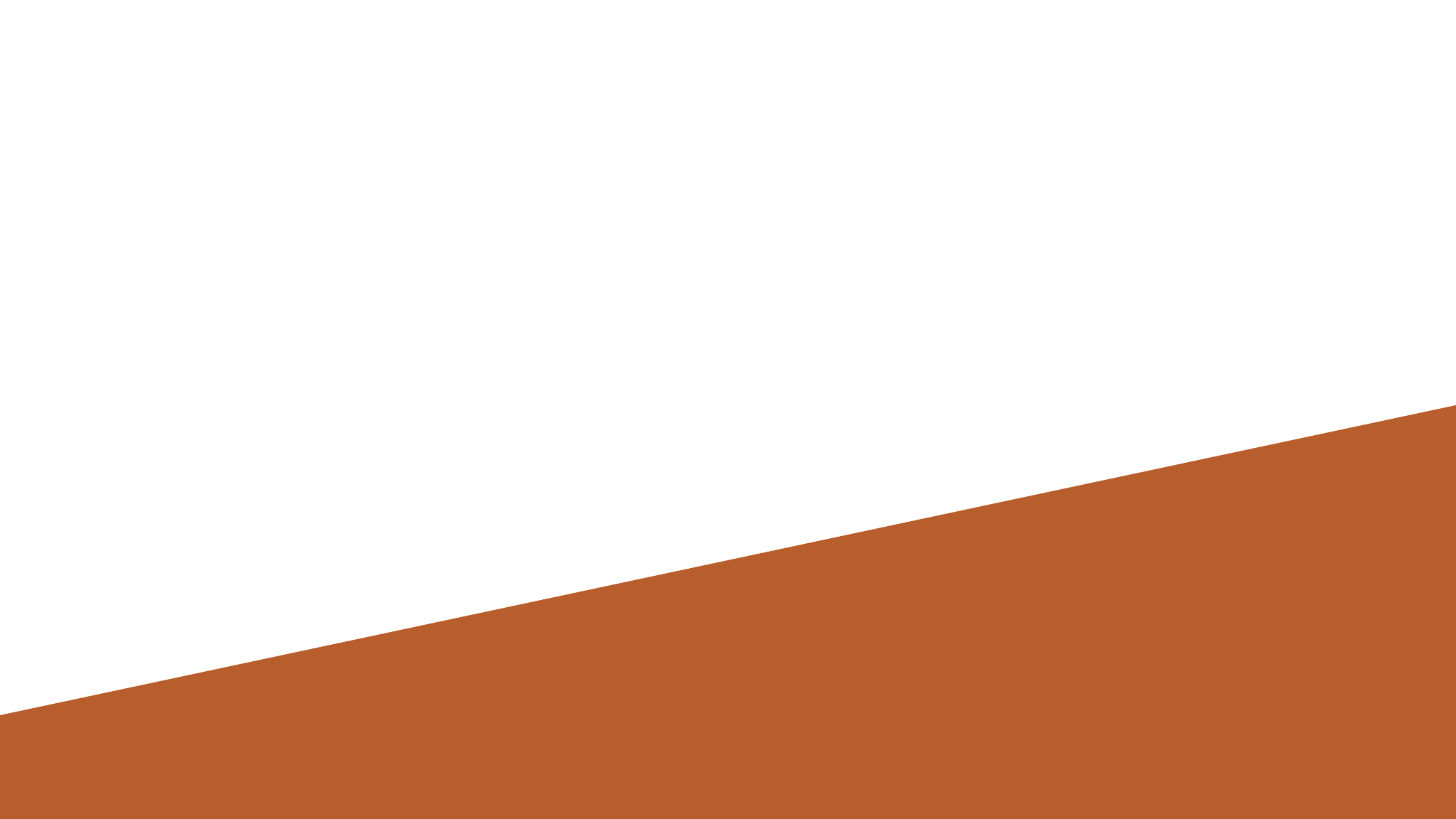 Interne Communicatie
bij AWV
Groep Maatwerk - 12 juni 2025
wegenenverkeer.be
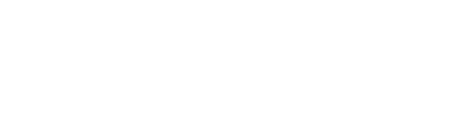 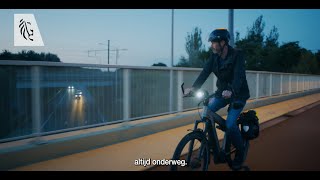 AWV in cijfers
1250 collega’s
12 afdelingen
31 locaties
5 VAC’s en 1 Belpaire Brussel
2 buitendiensten
23 districten
10-tallen werven verspreid over Vlaanderen
De collega’s‘het doelpubliek’
1250 collega’s - ze allemaal kennen is onmogelijk
12 afdelingen - regionale verschillen, ‘geboren’ binnen AWV versus er later aan toegevoegd
Vooral ingenieurs - een technisch publiek
Een grote groep ondersteunende profielen
50 arbeiders
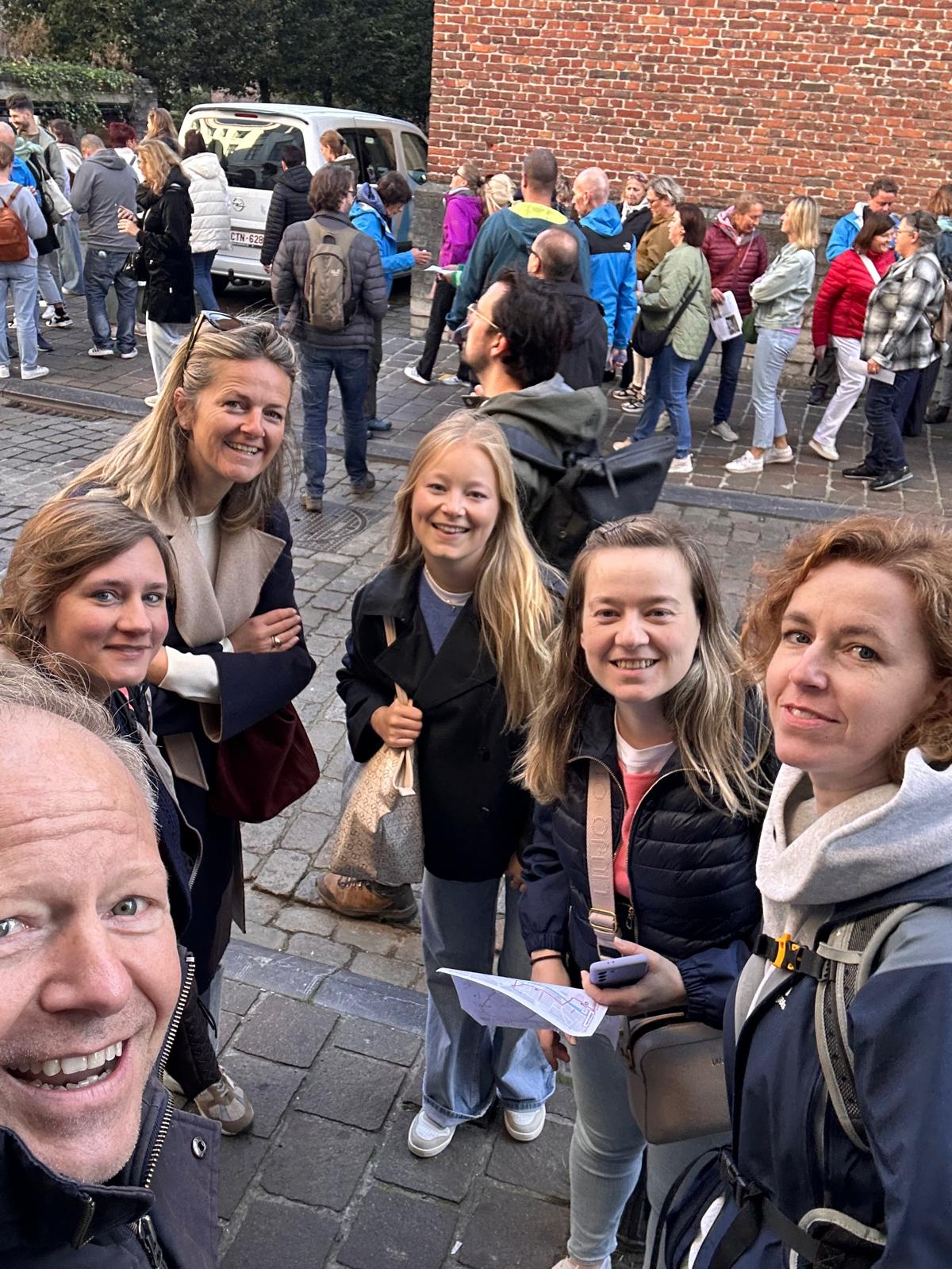 Interne Communicatie
Taken
copywriting, contentcreatie & contentplanning
interne events + ondersteuning events collega’s
strategie & campagnes
communicatie AG
statistieken
employer branding
manusje-van-alles
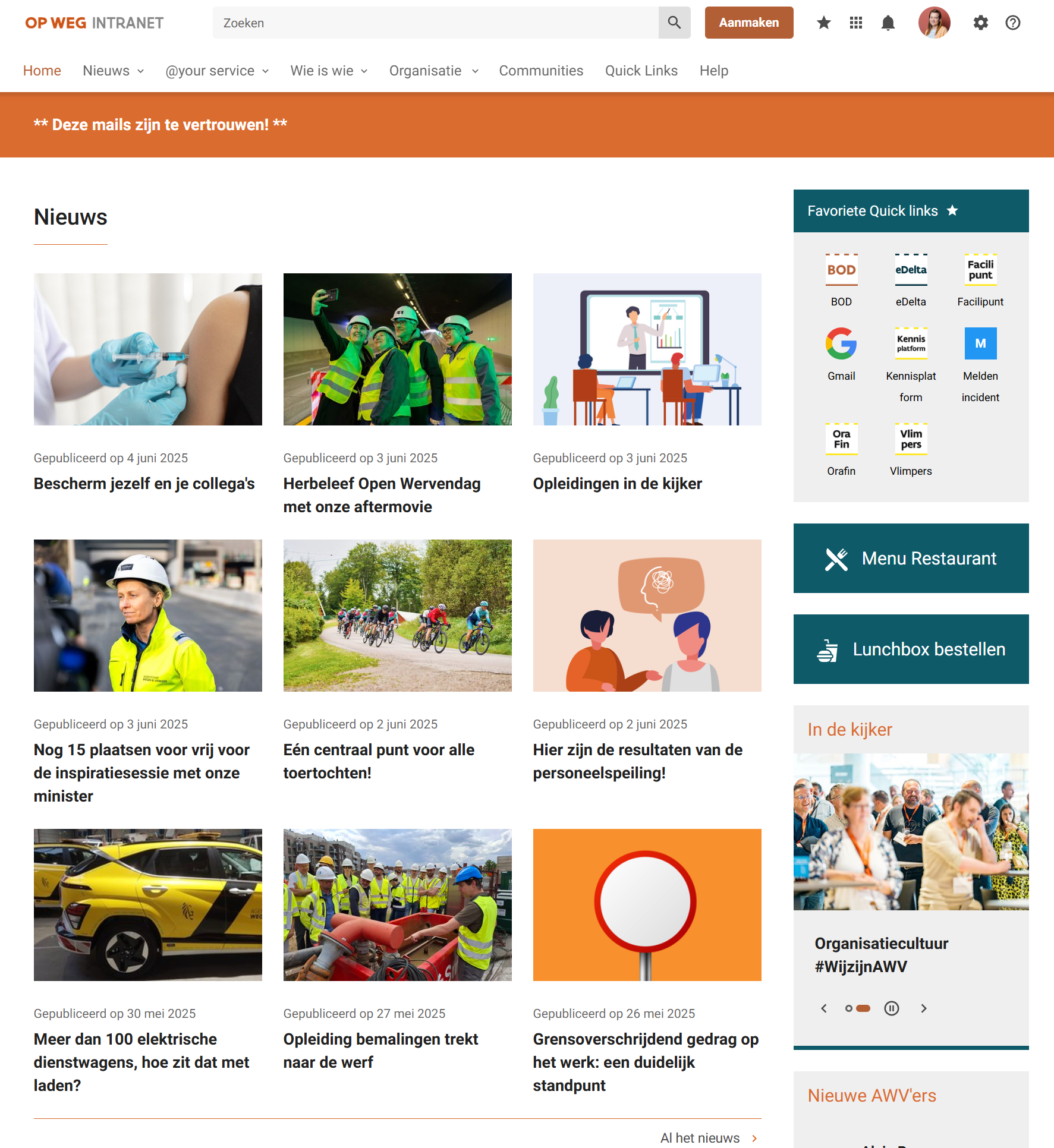 Intranet
[Speaker Notes: Vernieuwd sinds 15 juni 2021

We mikken op 2 berichten per dag]
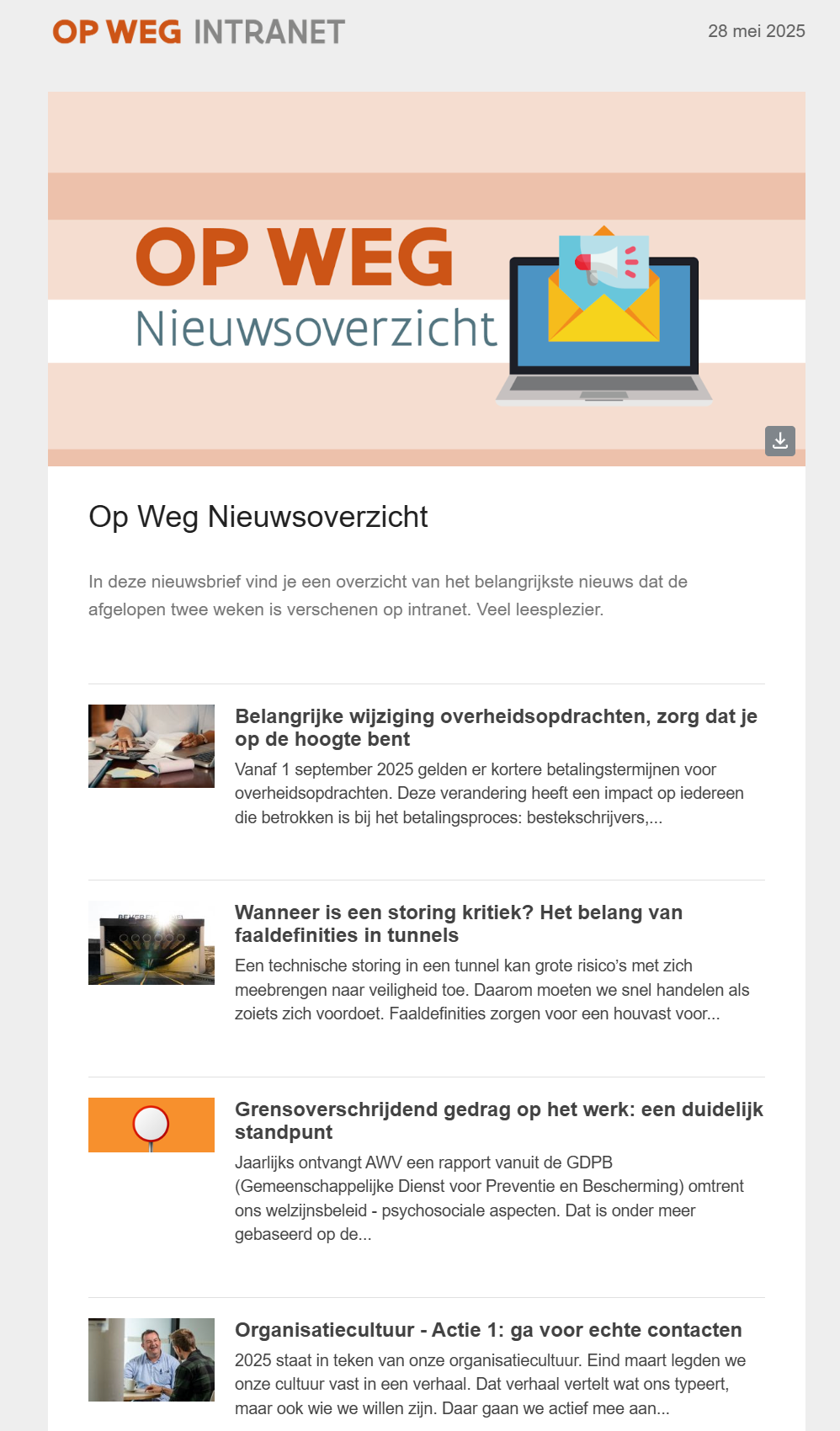 Nieuwsoverzicht
[Speaker Notes: Om de 14 dagen
5 berichten van intranet uit de afgelopen 2 weken die gepusht worden]
Magazine
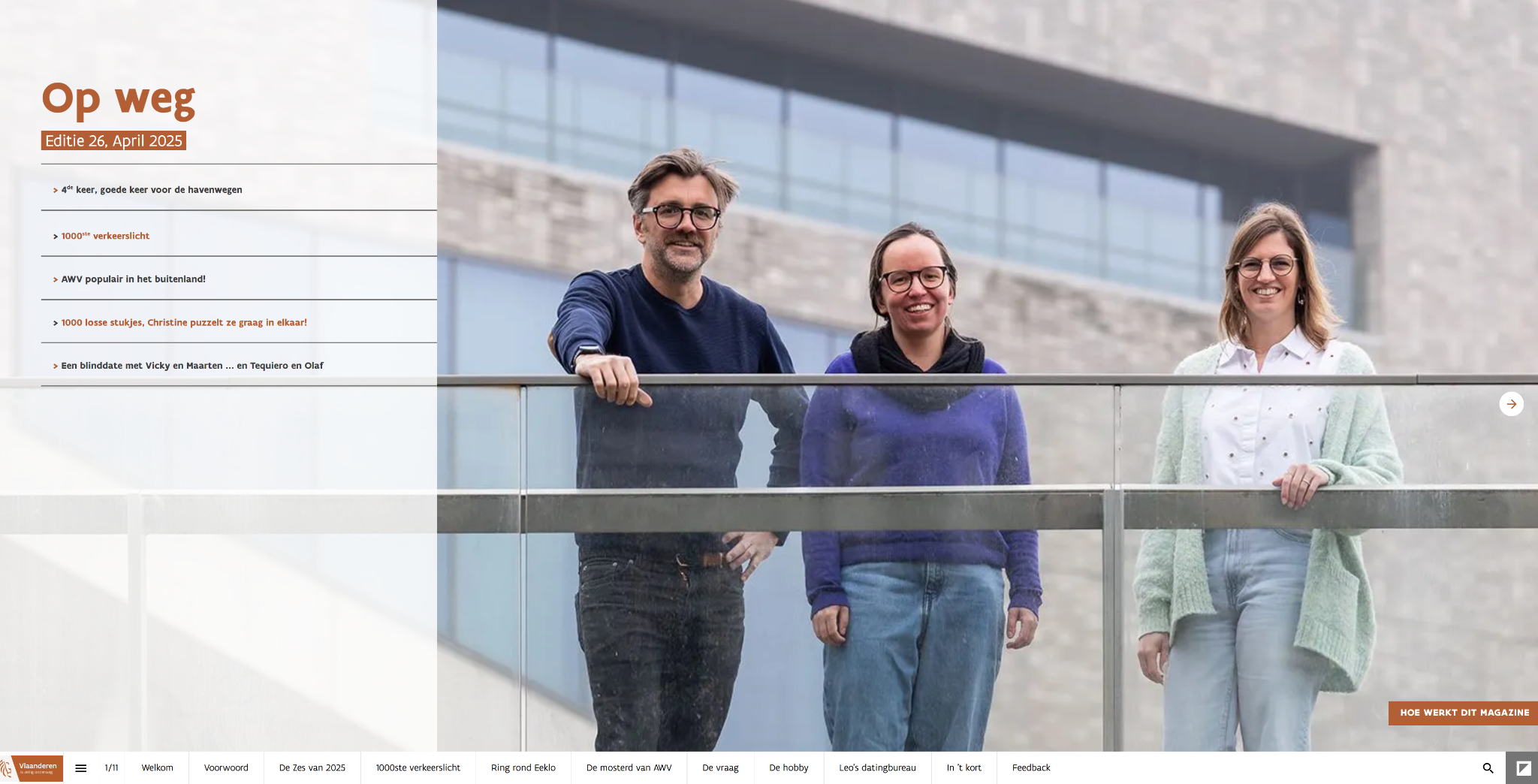 [Speaker Notes: Digitaal sinds september 2018
Budgettaire redenen]
Events
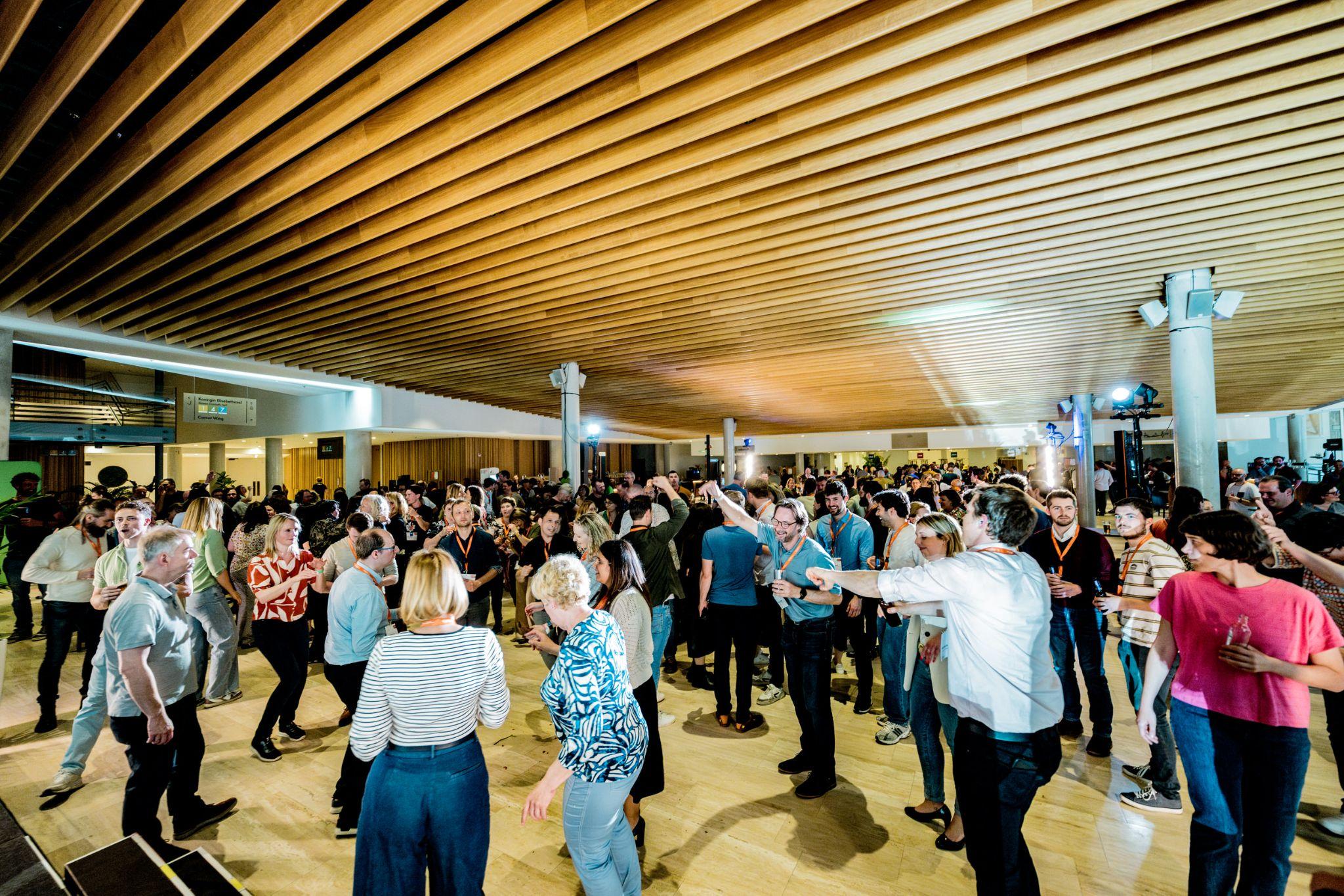 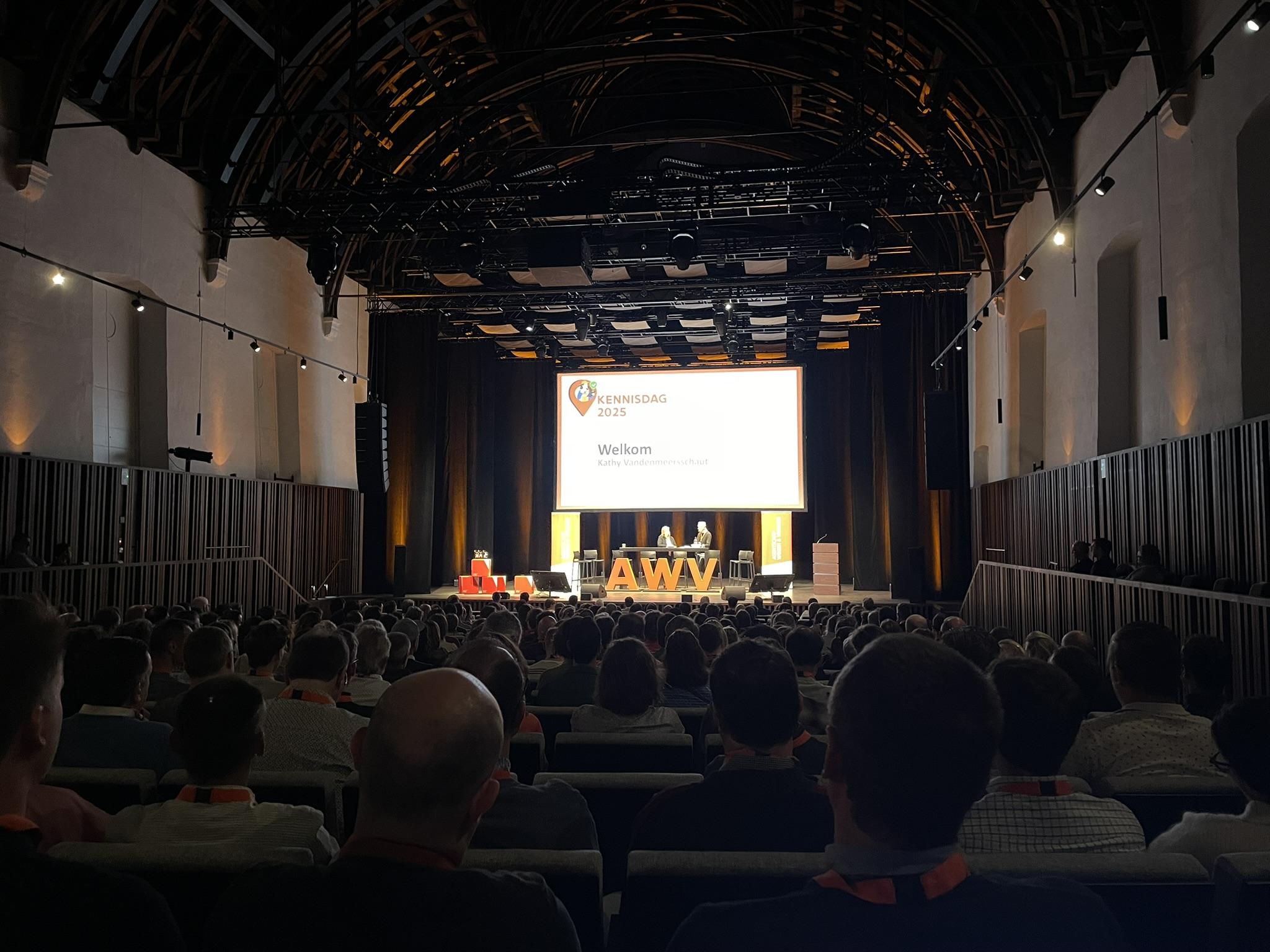 Personeelsfeest 2024
Kennisdag 2025
Events
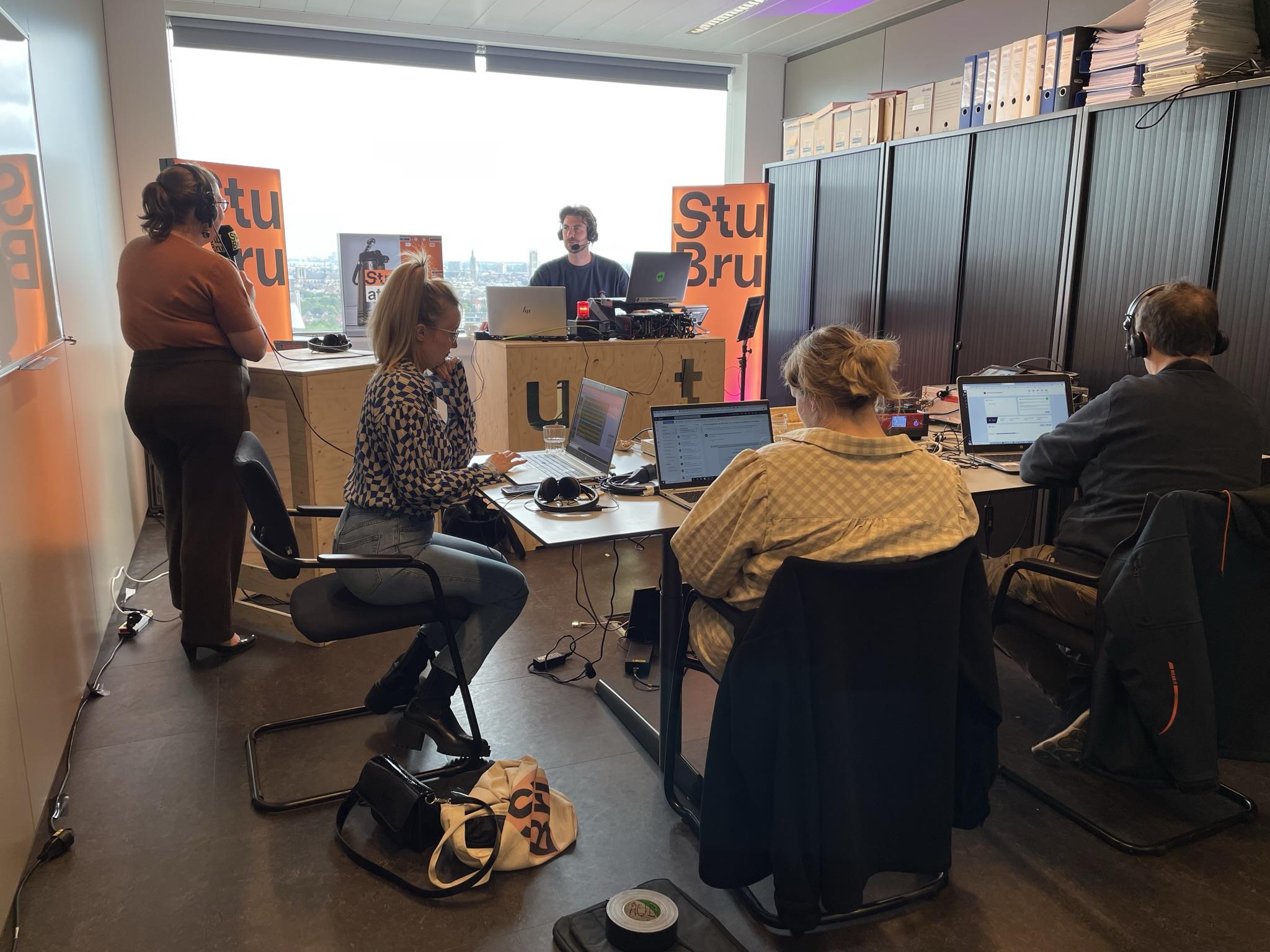 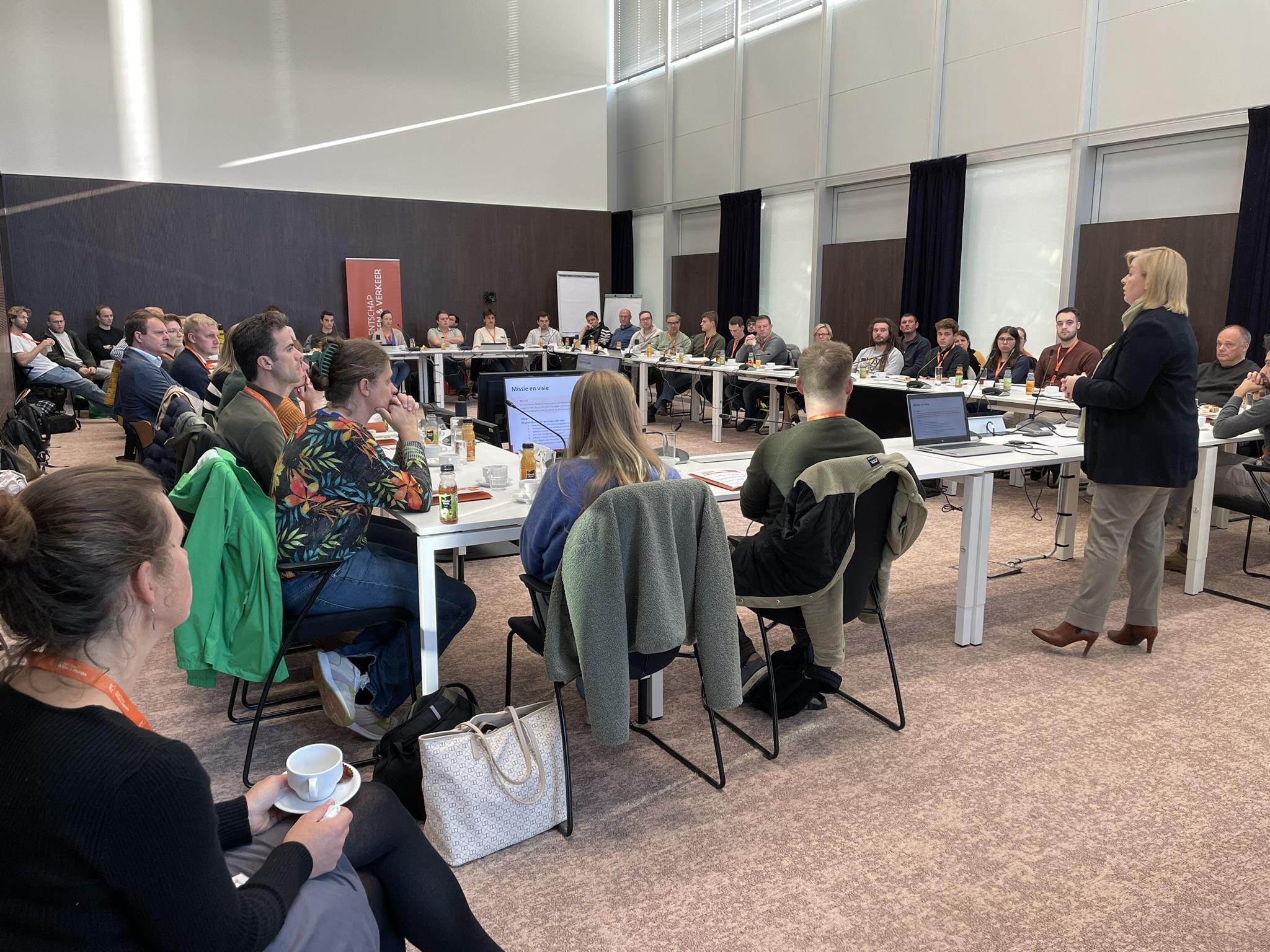 Onthaaldag 2024
StuBru @ Work 2022
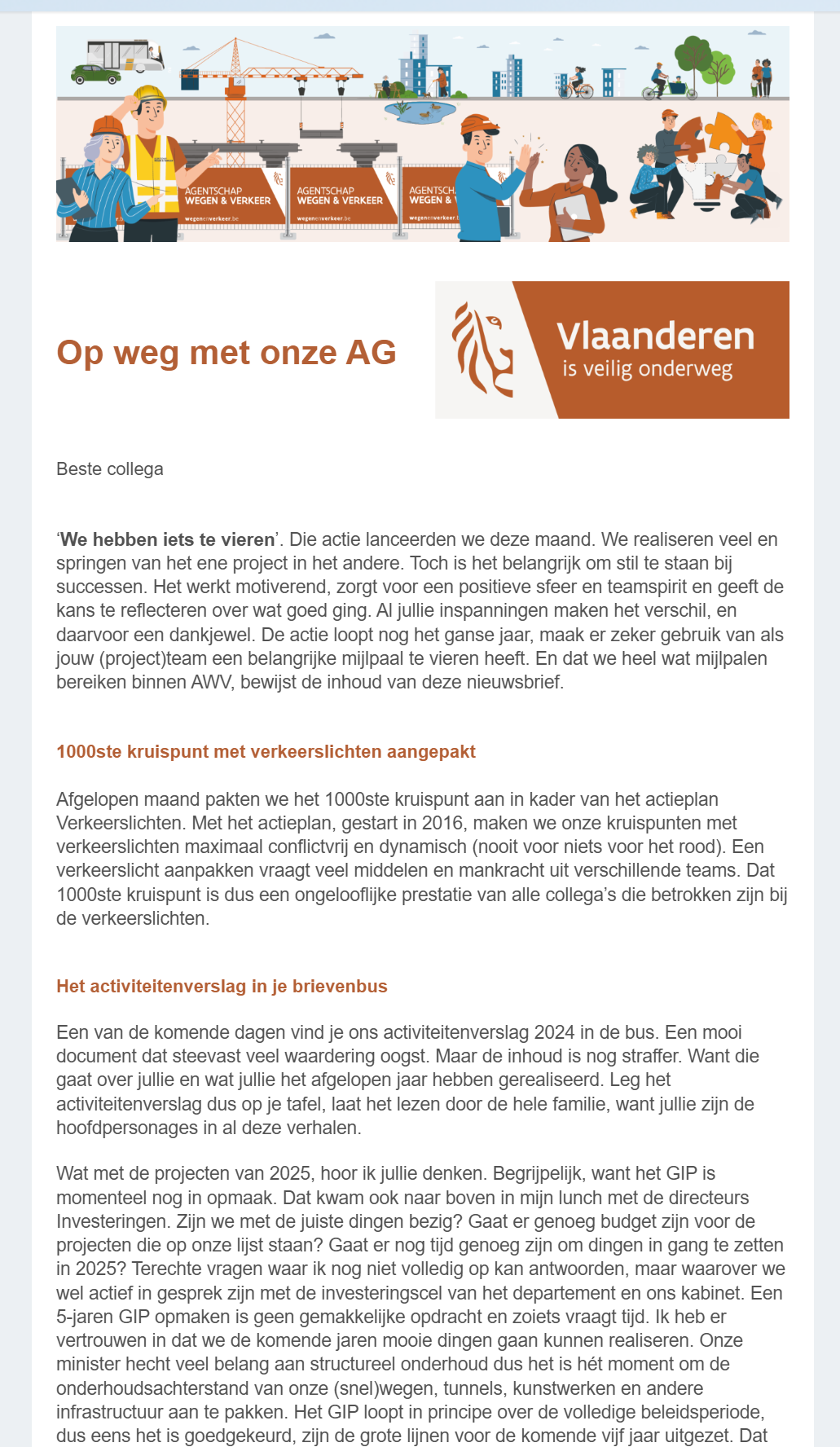 Nieuwsbrief AG
Varia
Affiches
#WijZijnAWV-chat
Infosessies
Inspiratiesessies
Schermen Vlaamse Overheid
AG op pad/lunchen met de AG
Werkgroepen (Gezond AWV, change …)
Hoe verzamelen we nieuws?
Directieraad
Nauwe samenwerking met HR
Via communicatieverantwoordelijken/woordvoerders
35 AWV-ambassadeurs
Collega’s die input aanleveren
Actualiteit
Rondvragen
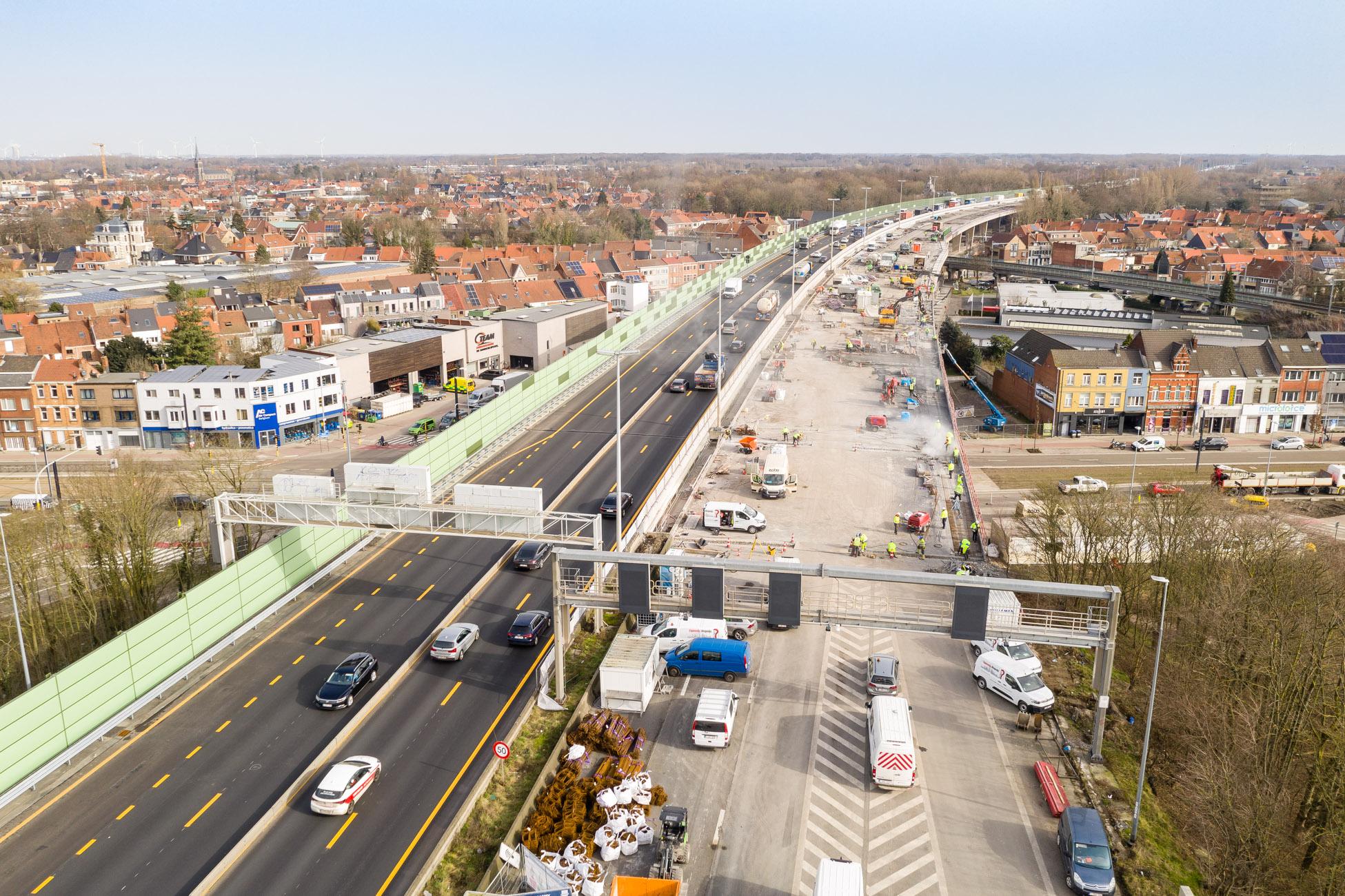 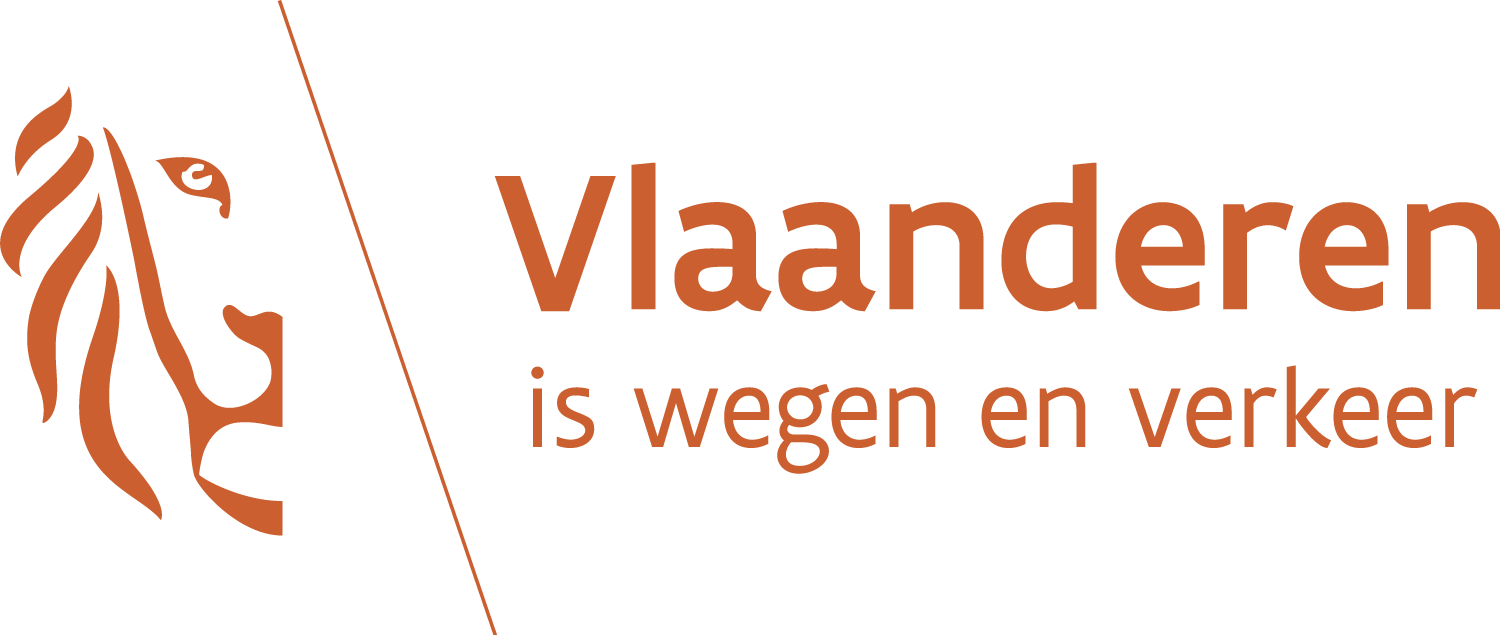 Uitdagingen
Verspreidheid
Hybride werken
Groepsgevoel levend houden
Inspraak
Onderlinge (interne) communicatie
Verhalen verzamelen
Hoe proberen we dat te counteren?
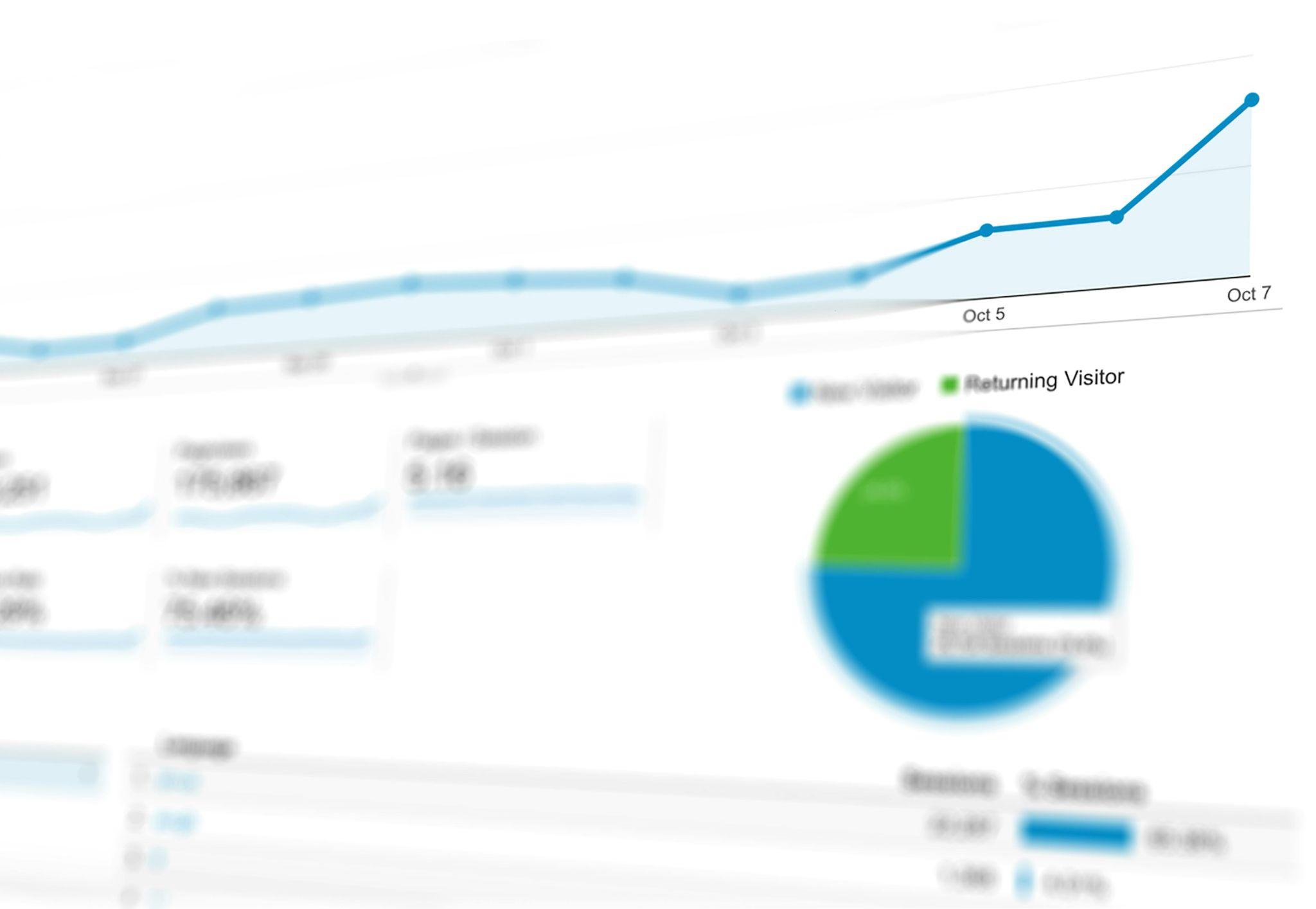 Statistieken
Evaluaties van evenementen
KTO IC
De cijfers
Vaststellingen binnen AWV
Populaire berichten - 4 G’s
Geld
Gratis
Grote impact
Geheimzinnige titels
[Speaker Notes: Wat is goed?
Meer dan 600 views]
Vaststellingen binnen AWV
Interne rondvraag (KTO)
Collega’s verwachten veel van hun leidinggevende en/of afdelingshoofd
Ze lezen niet dagelijks intranet maar zorgen wel dat ze mee zijn
Belangrijke veranderingen fysiek toelichten
Intranet nog altijd de populairste tool
Onze mobiele app komt niet van de grond
[Speaker Notes: Wat is goed?
Meer dan 600 views]
Wat halen we daar uit?
Collega’s écht leren kennen
Luisteren
Vertrouwen
Cultuur
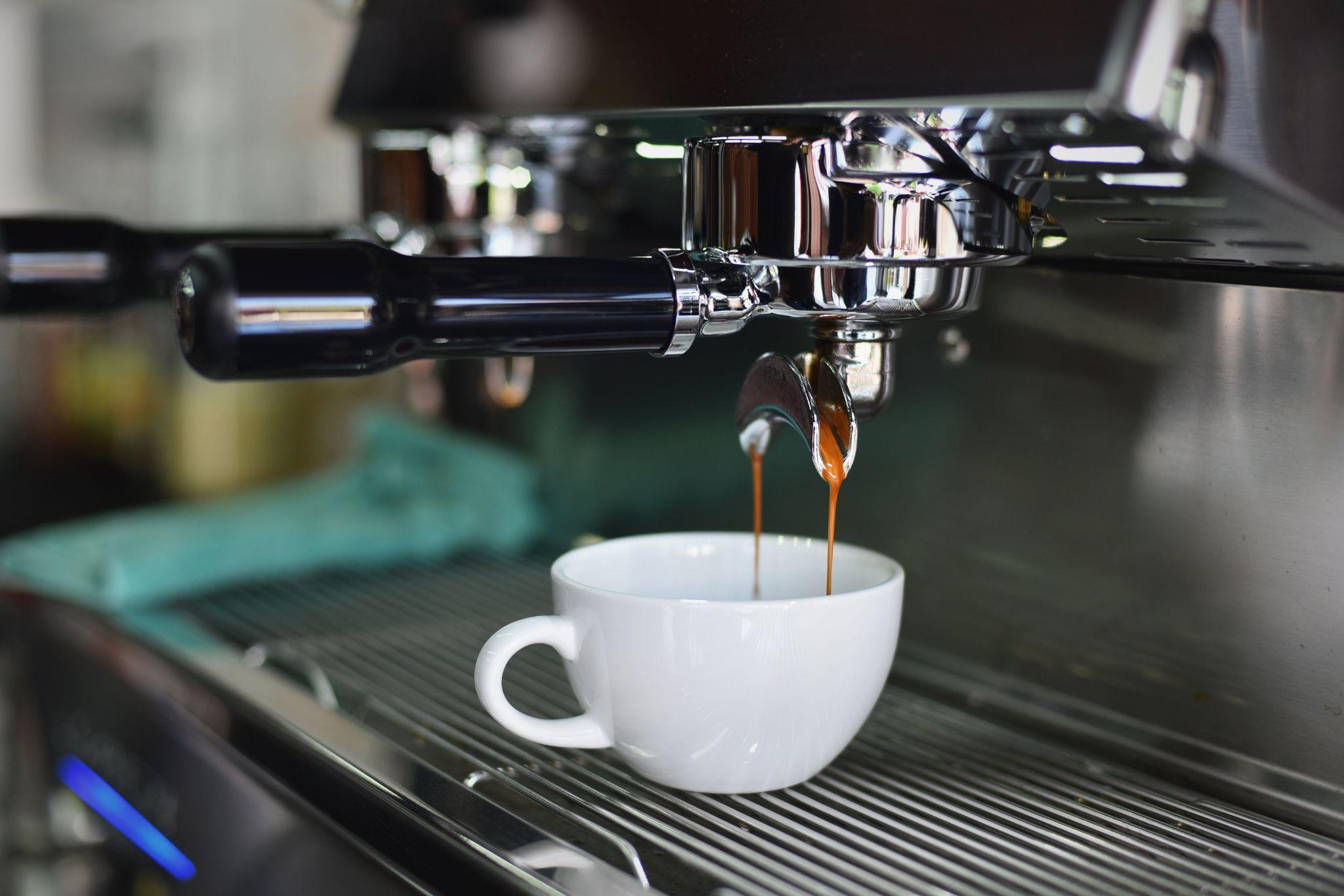 Het belang van de koffiemachine.
[Speaker Notes: ontmoetingsplek
verbindingsplek
informatieplek
thermometer]
Collega’s samenbrengen
Events
Personeelsfeest
Kennisdag
Onthaaldag
Nieuwjaarsreceptie
Inspiratiesessies
Afdelingsdagen
Kerstfeestje
Teamdagen
[Speaker Notes: Wat is goed?
Meer dan 600 views]
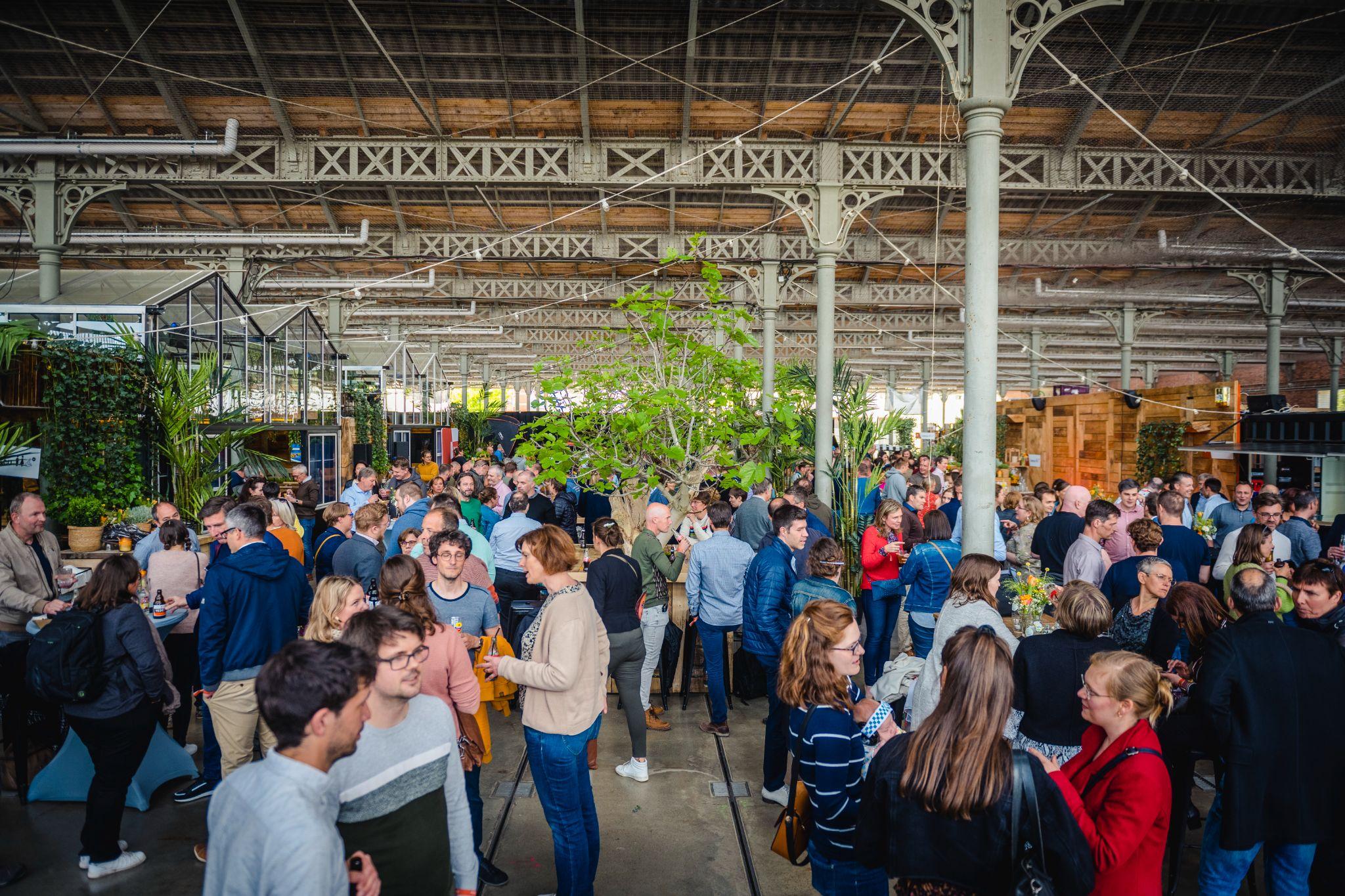 Face-to-facecommunicatie
Netwerken
Leidinggevenden dichterbij brengen
Acties
Nieuwsbrief AG
Briefingdecks voor leidinggevenden op belangrijke momenten
‘De DR door de ogen van …’
Doelgroepgericht werken
Acties
Belangrijke info op affiches en geprinte berichten voor onze arbeiders in samenspraak met de werkleiders
Meer technische details voor onze ingenieurs
Voor algemene berichten toegankelijk schrijven
Nieuws/mailings op maat
[Speaker Notes: Wat is goed?
Meer dan 600 views]
Onze 35 AWV Ambassadeurs
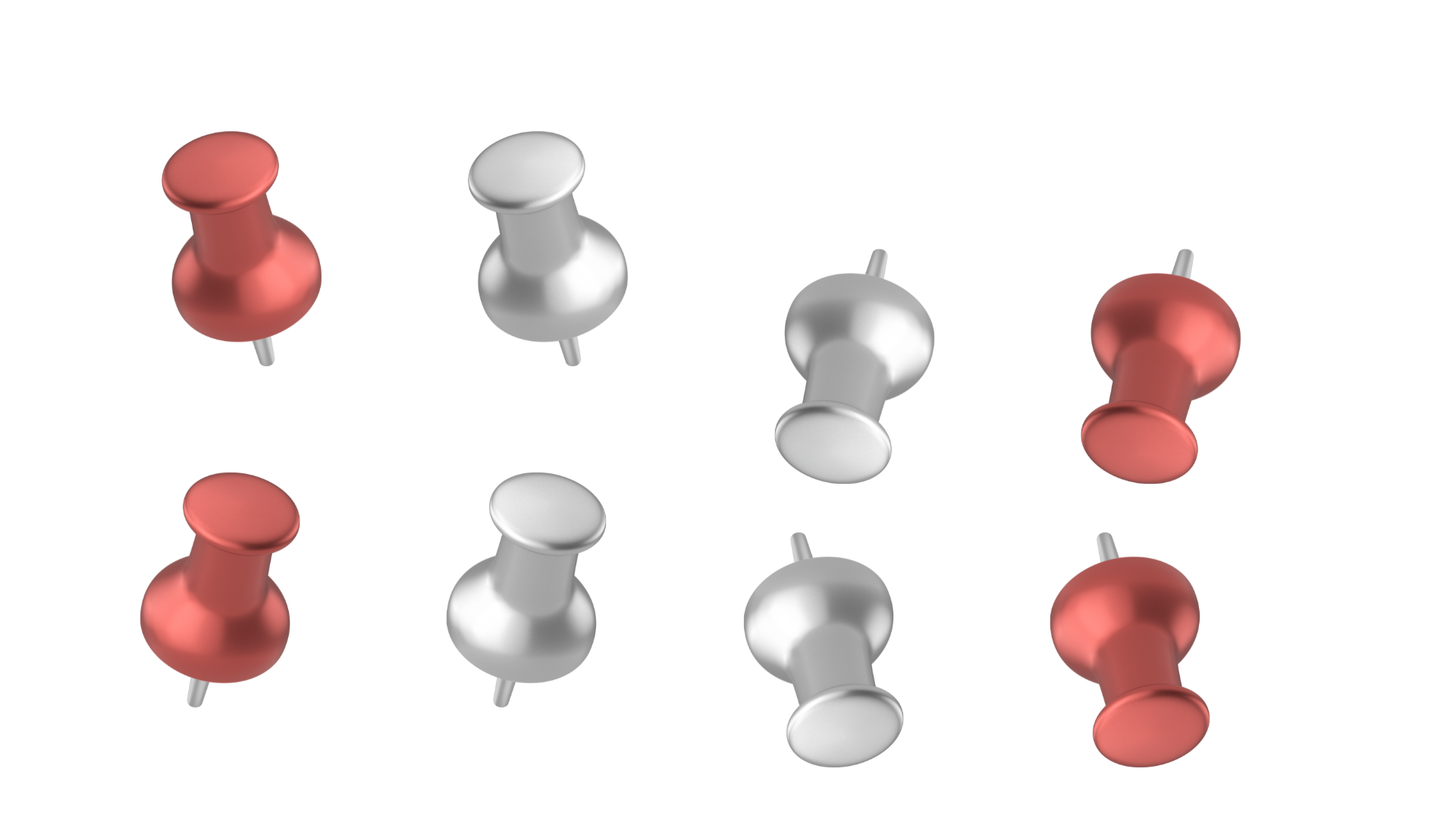 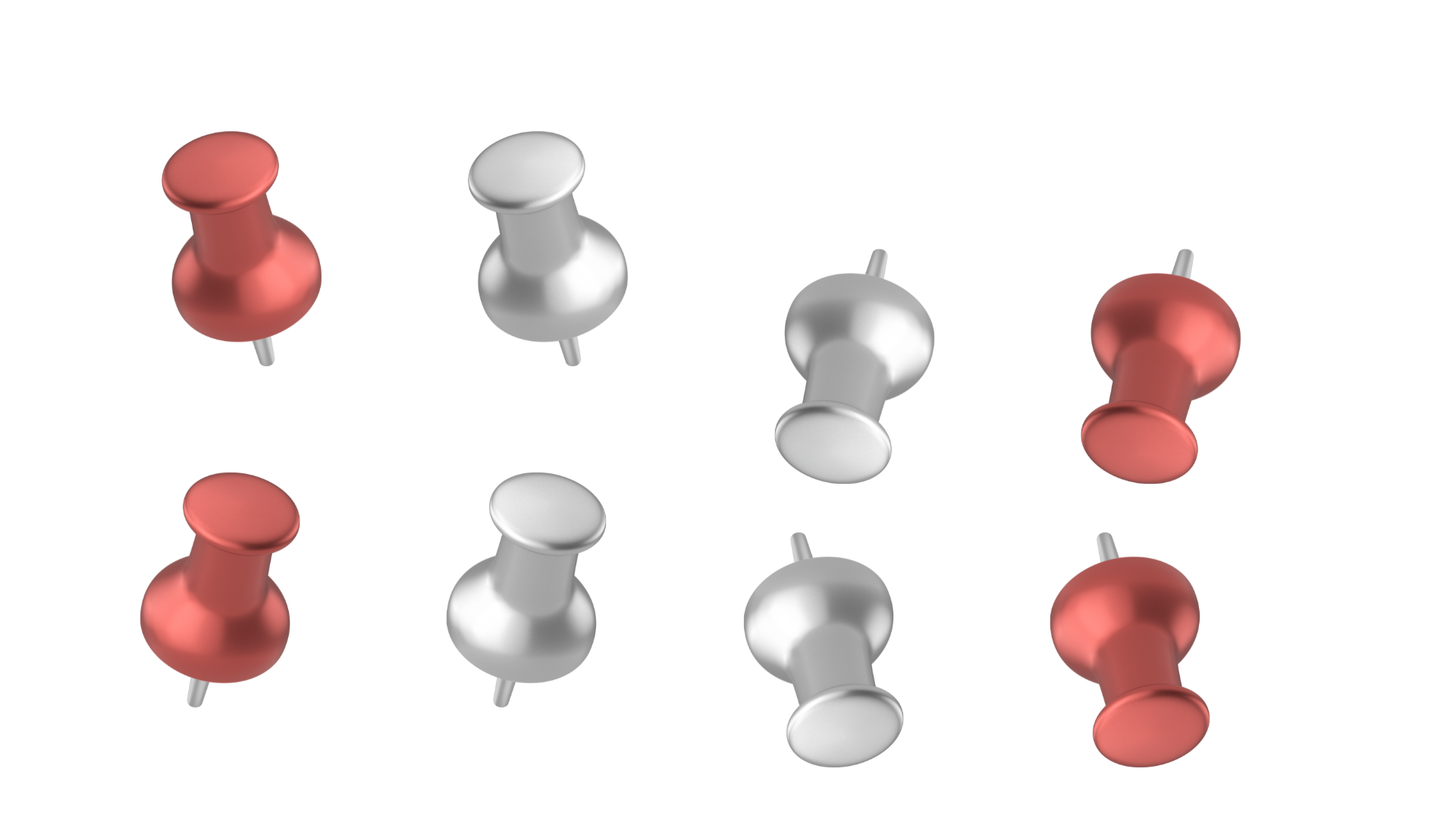 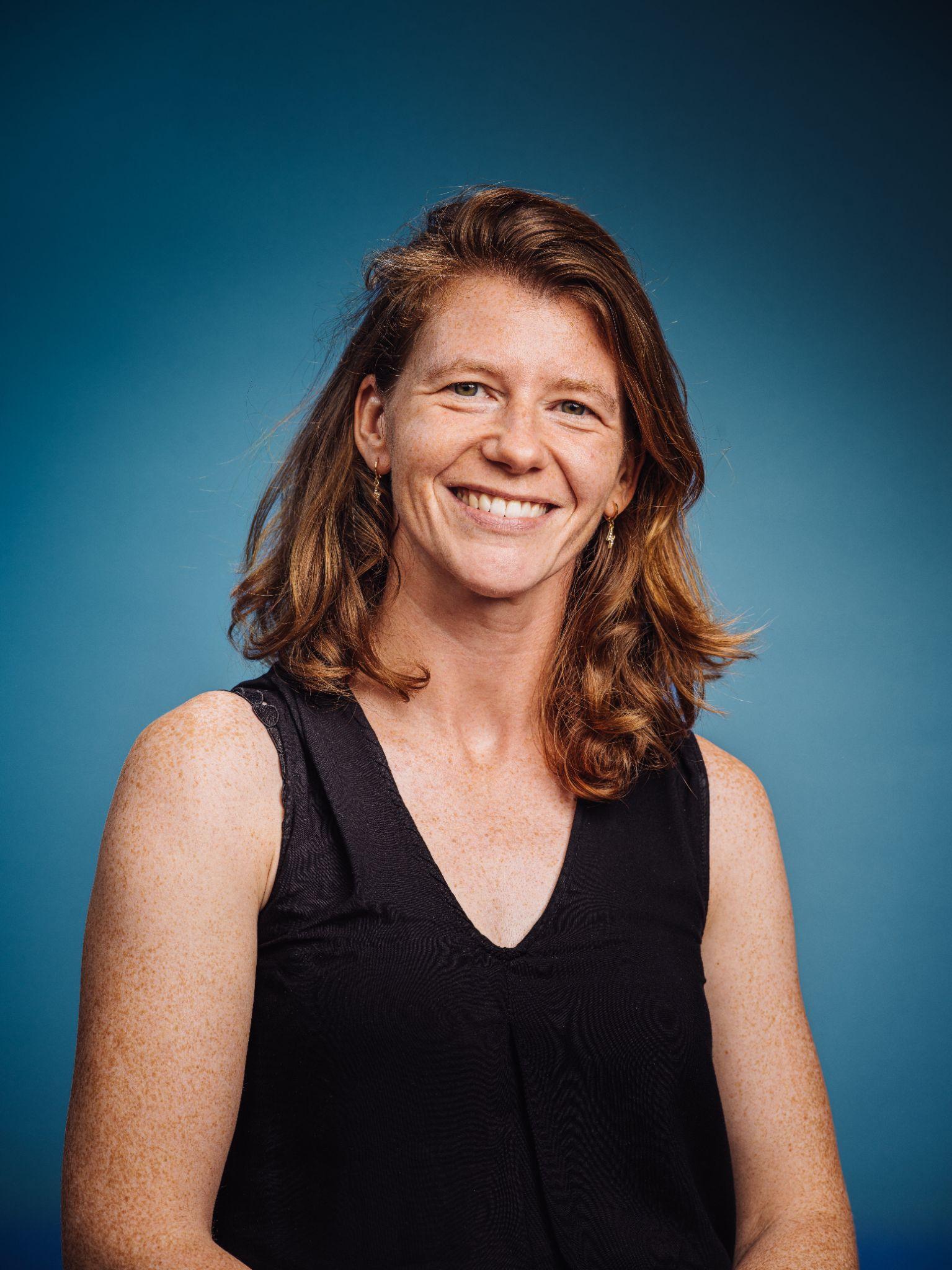 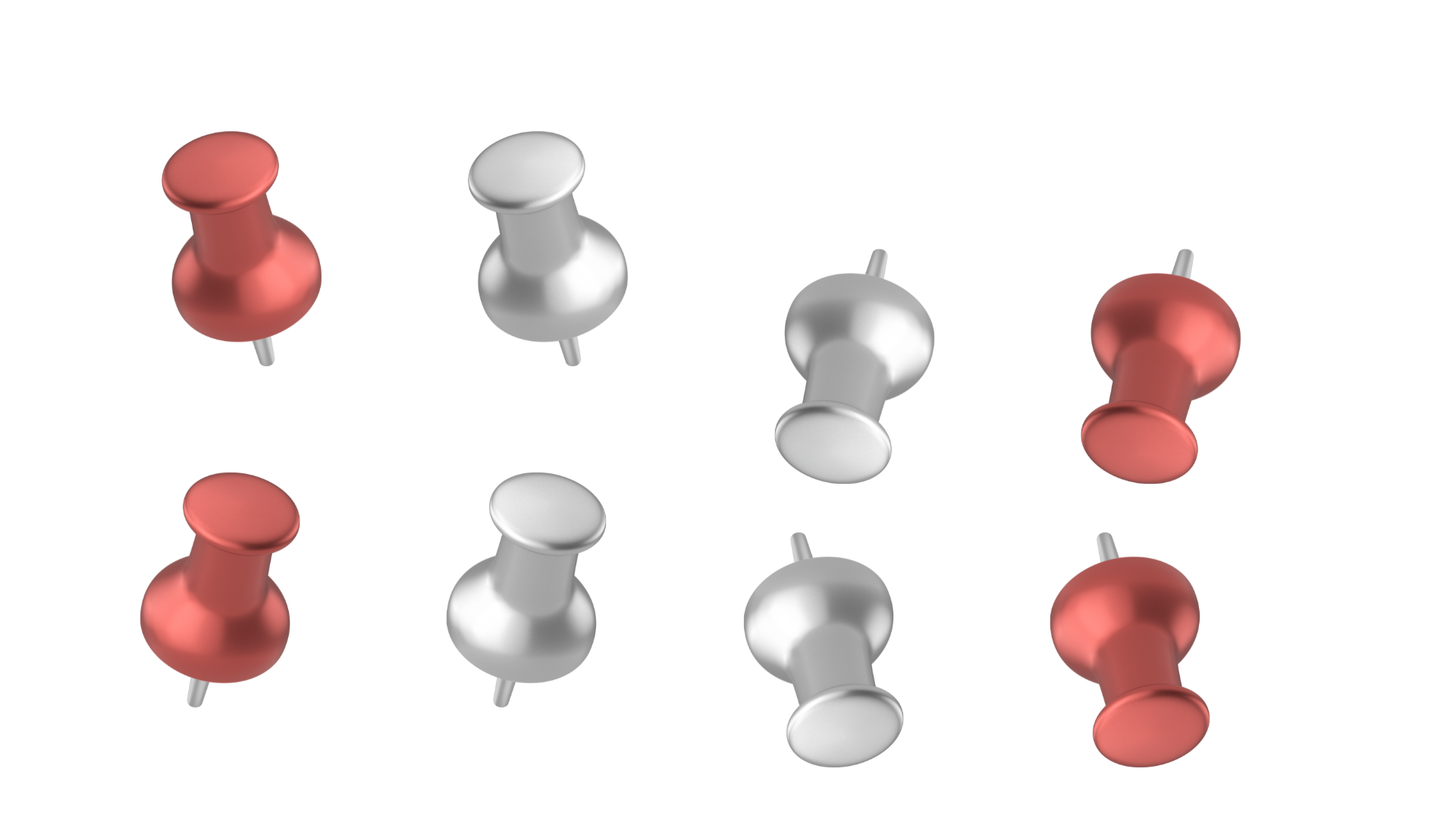 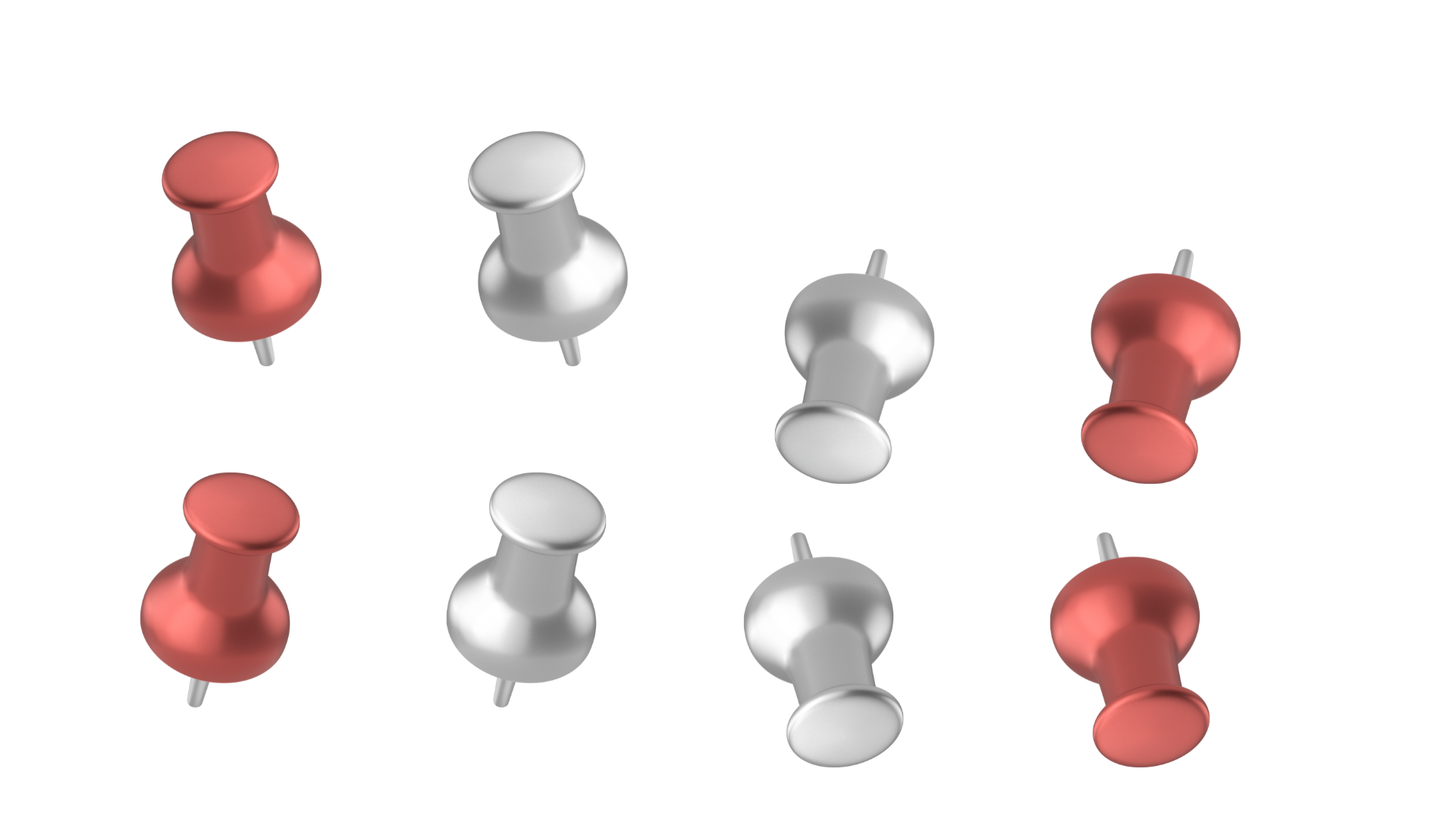 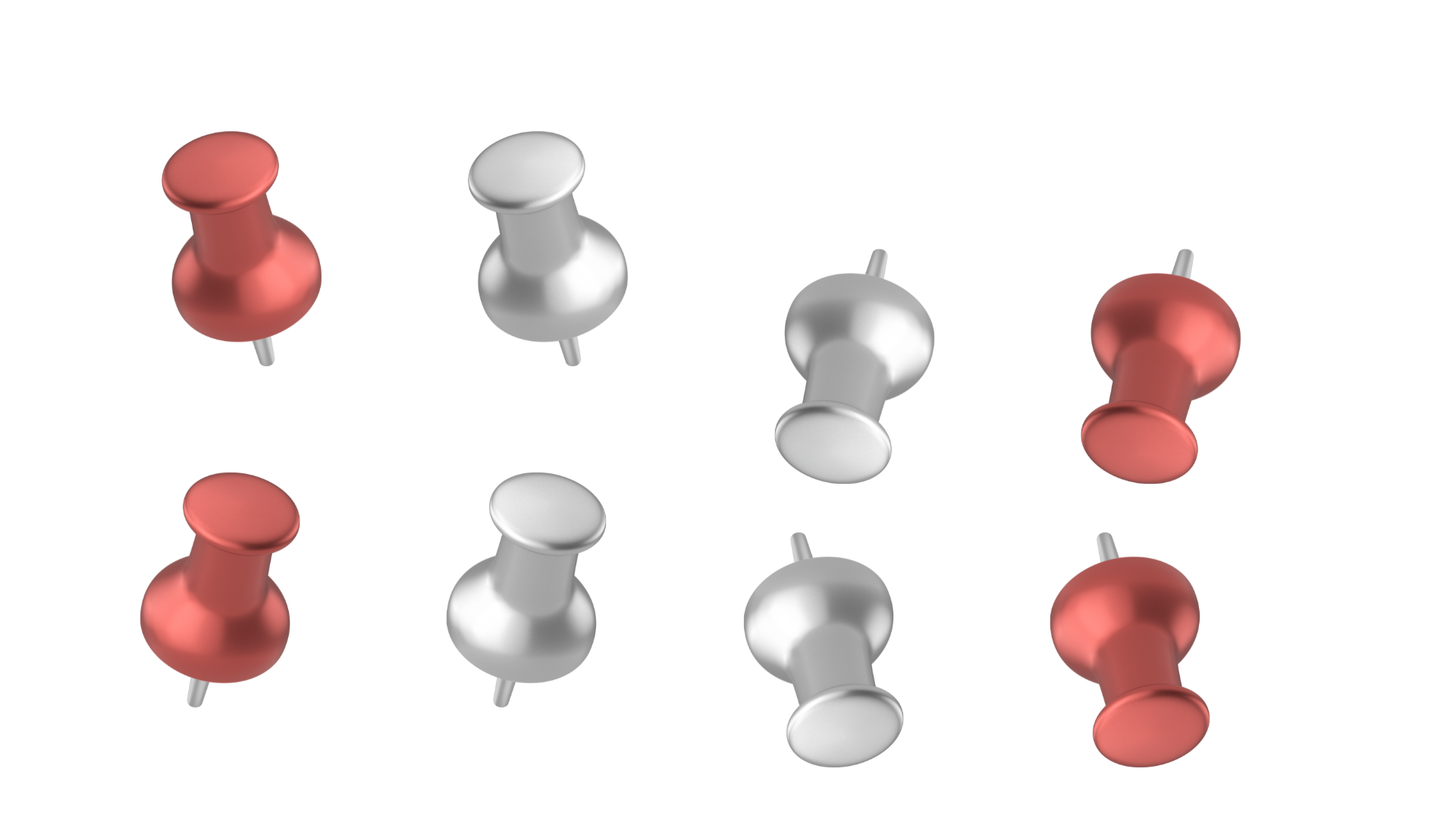 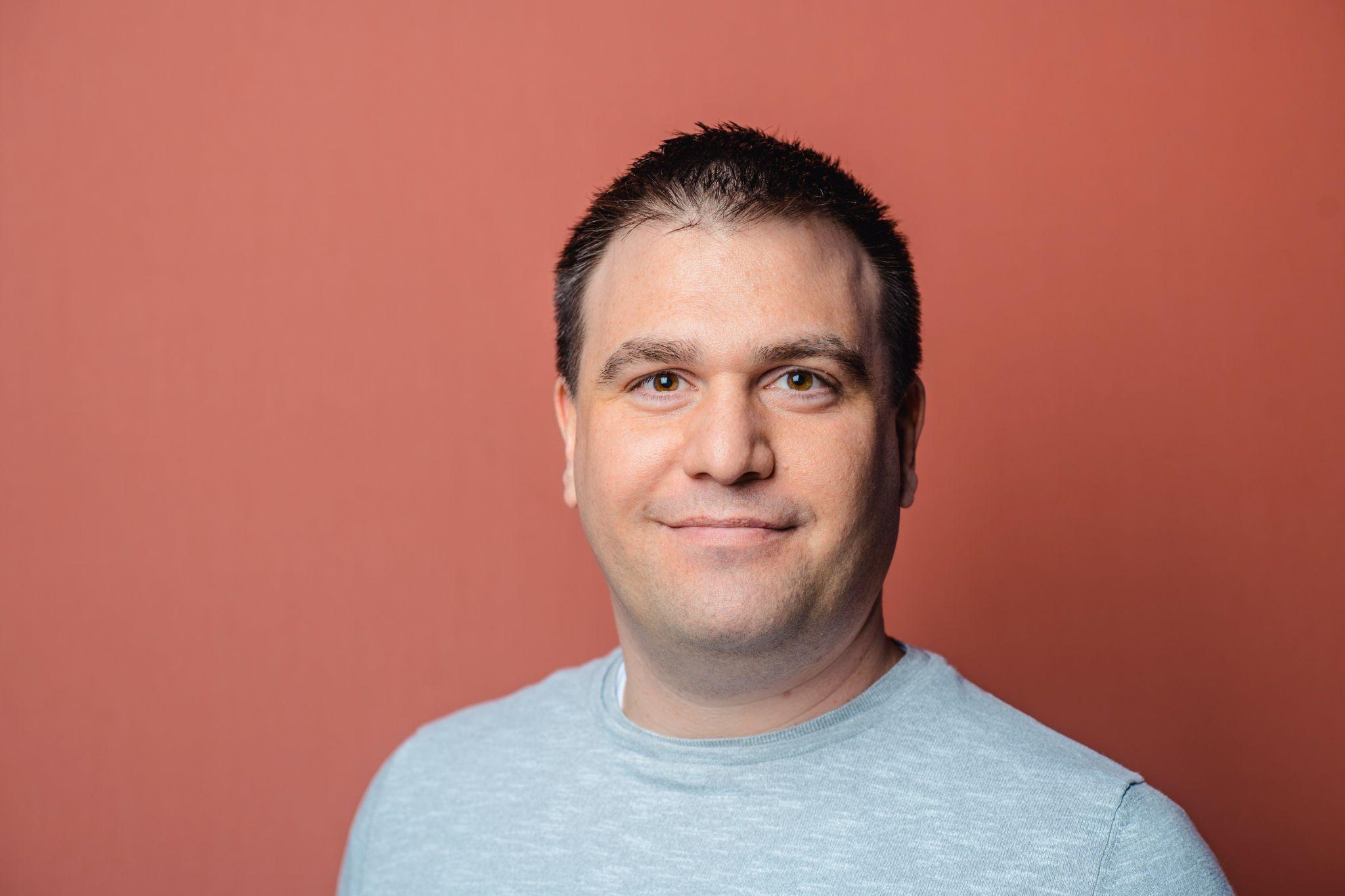 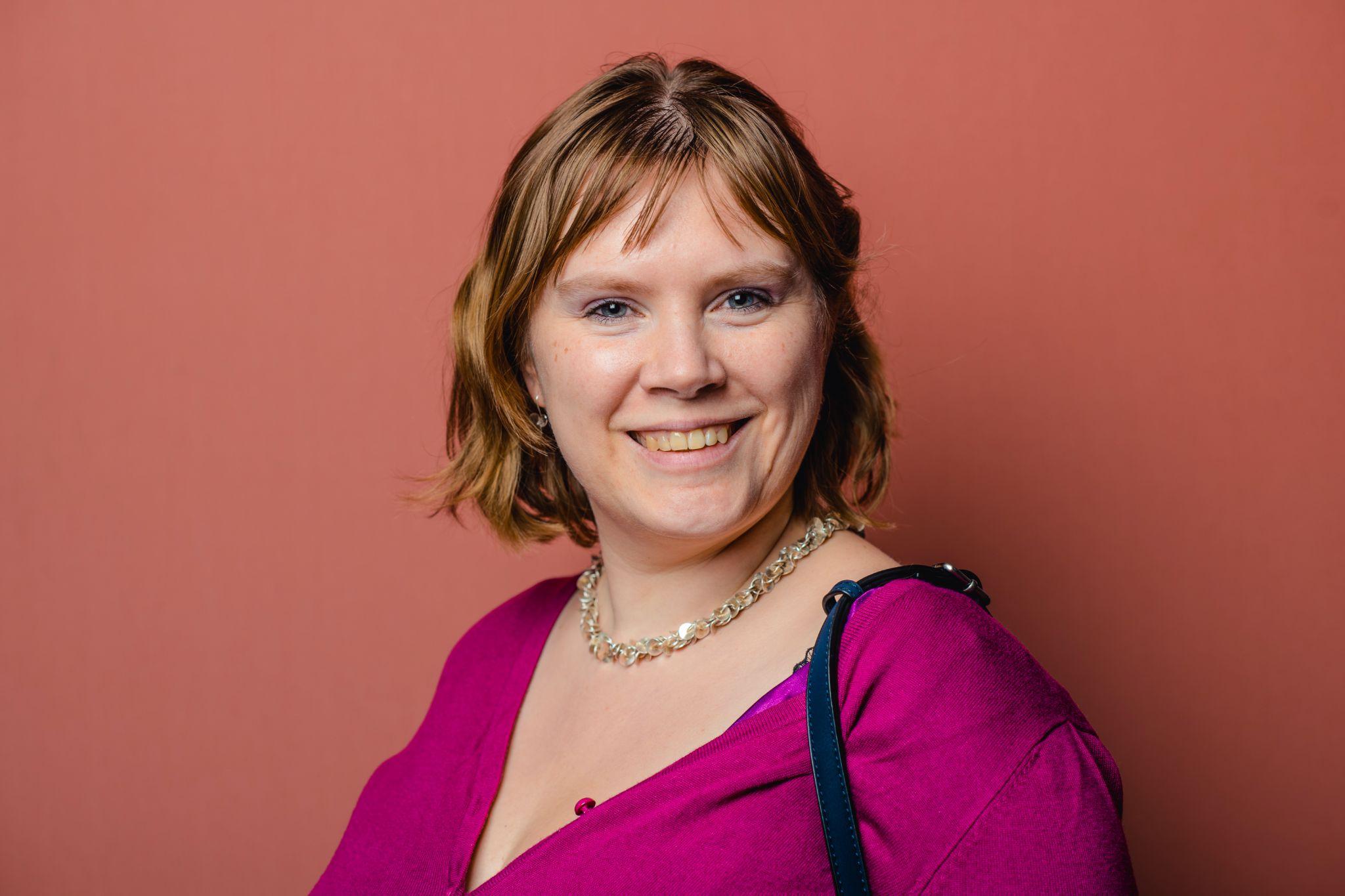 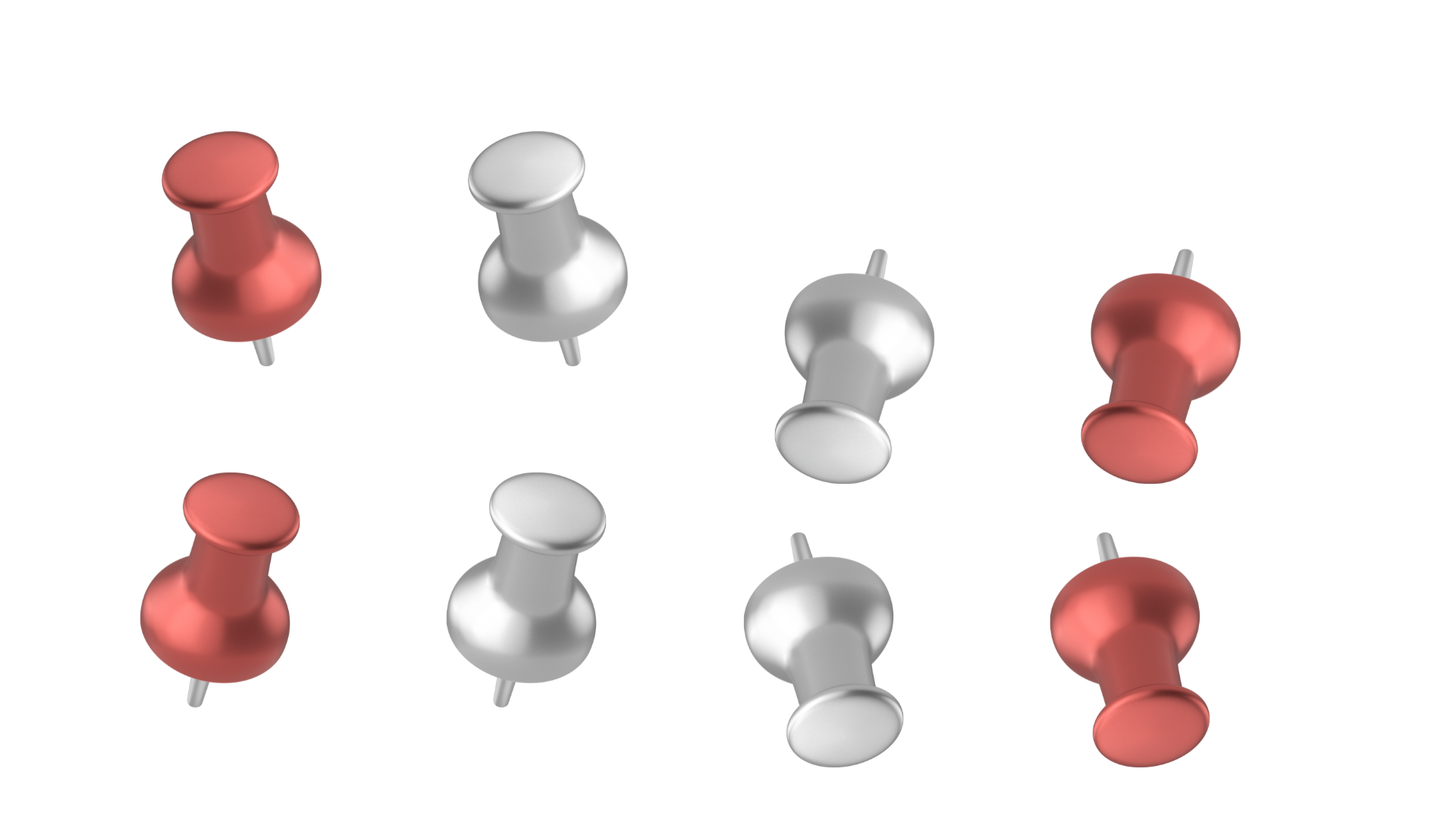 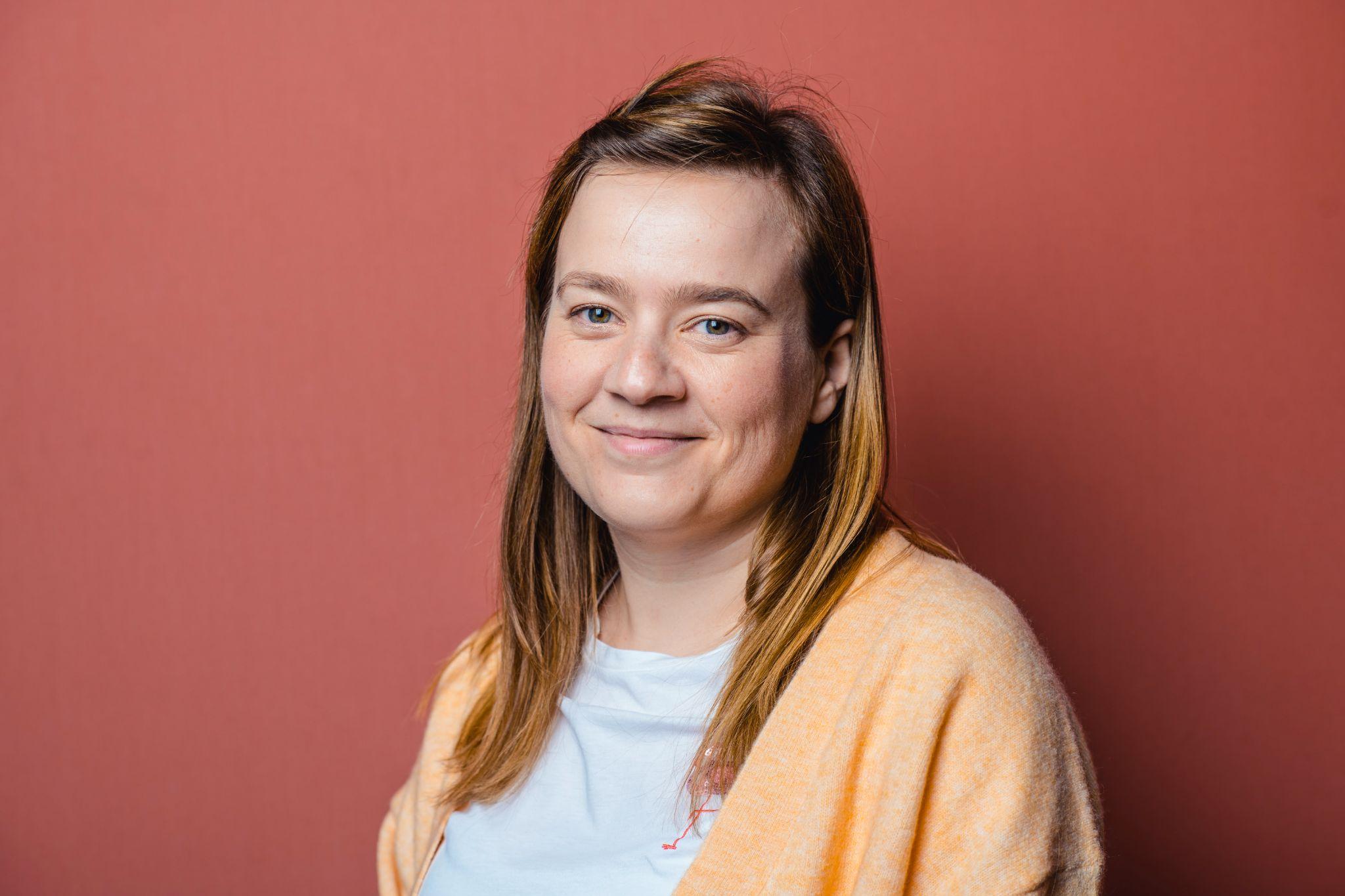 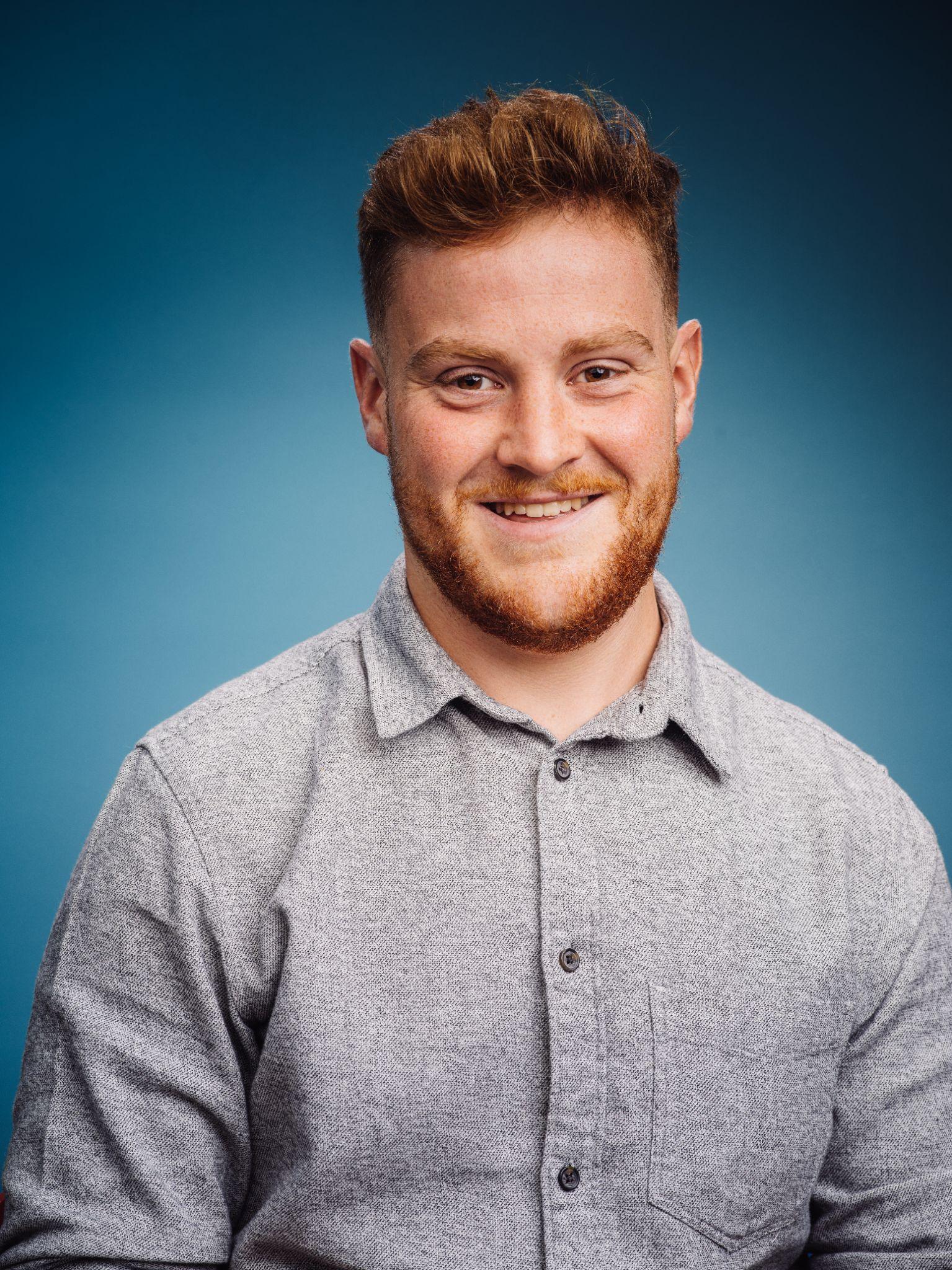 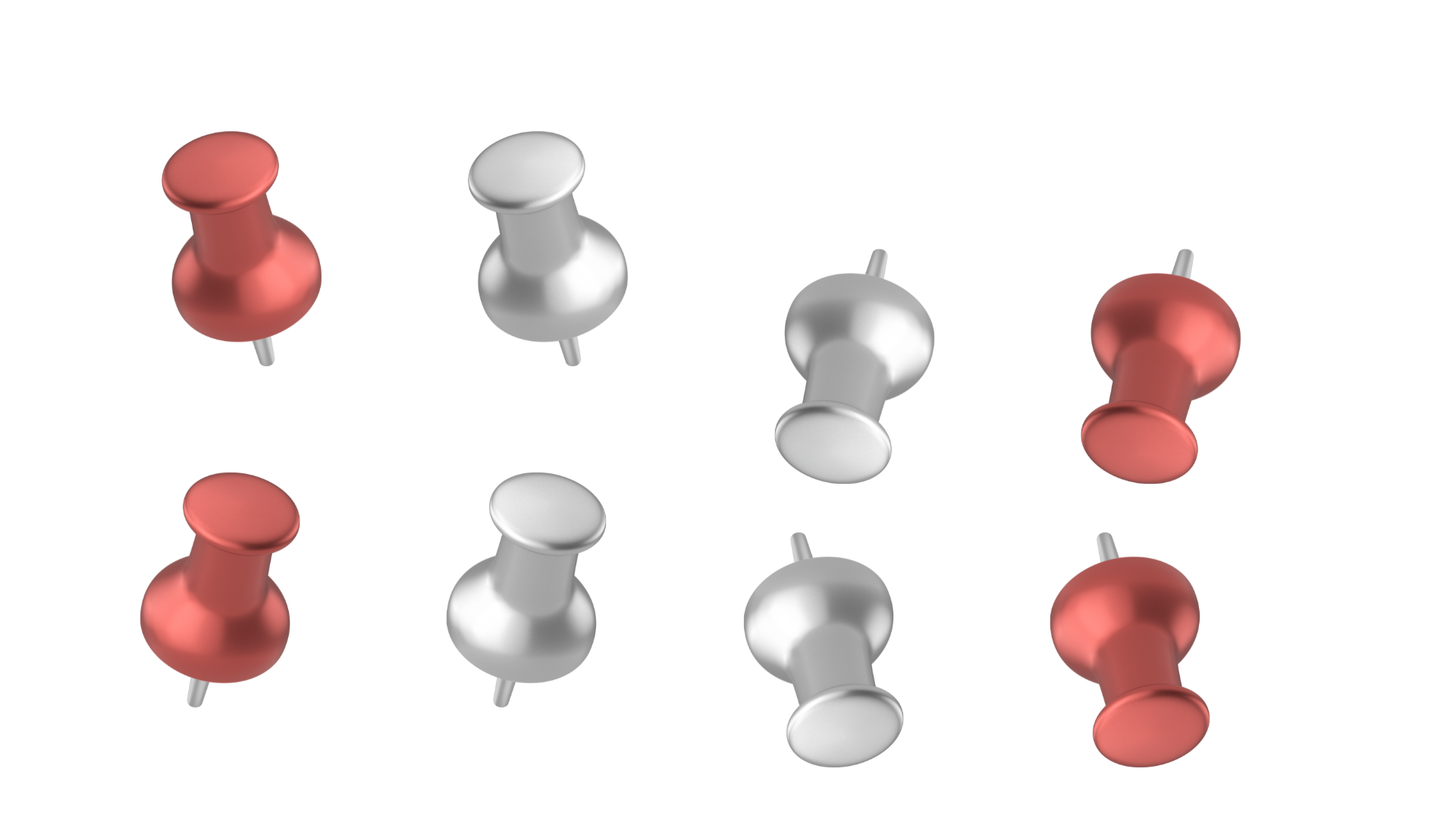 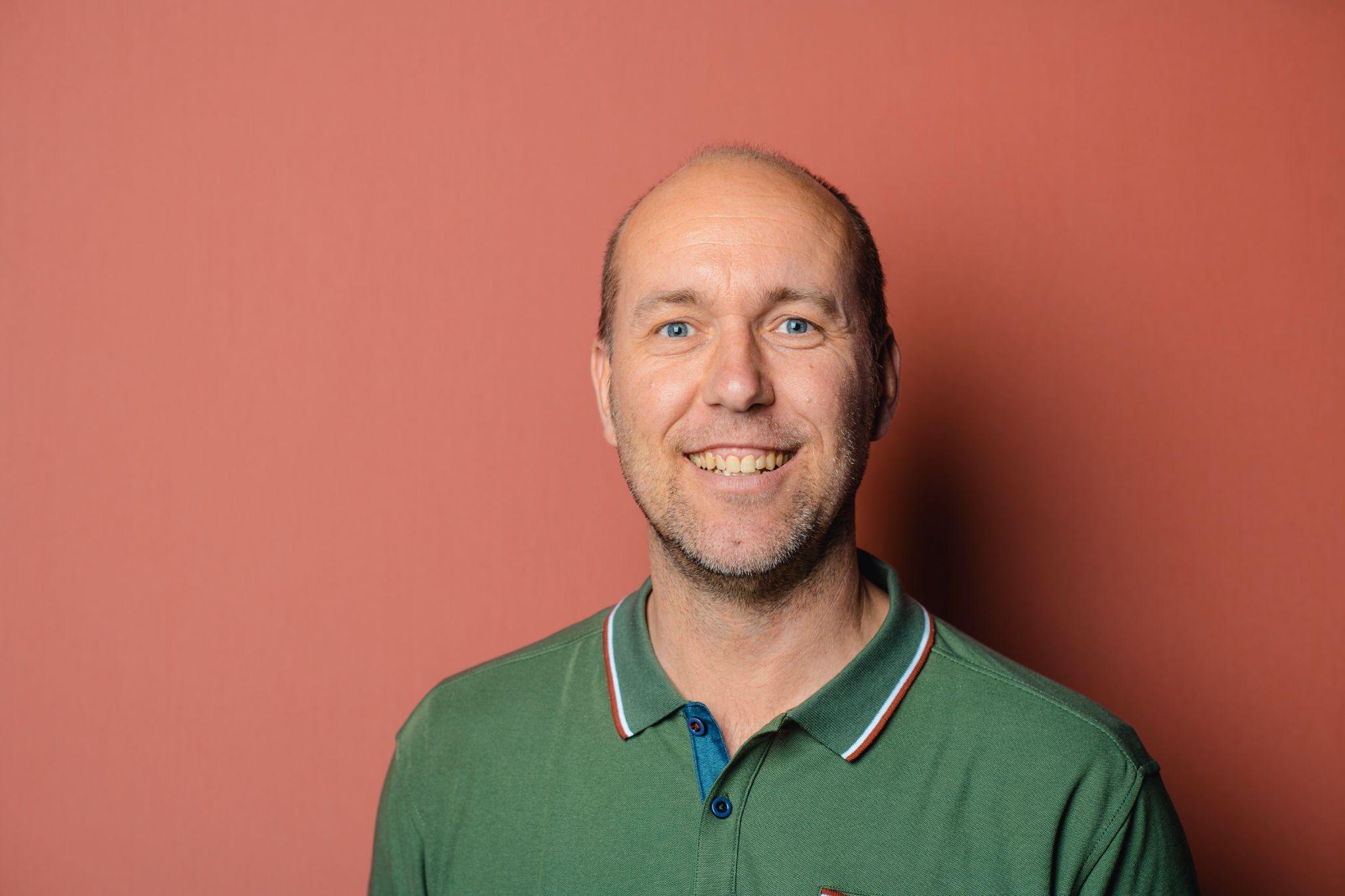 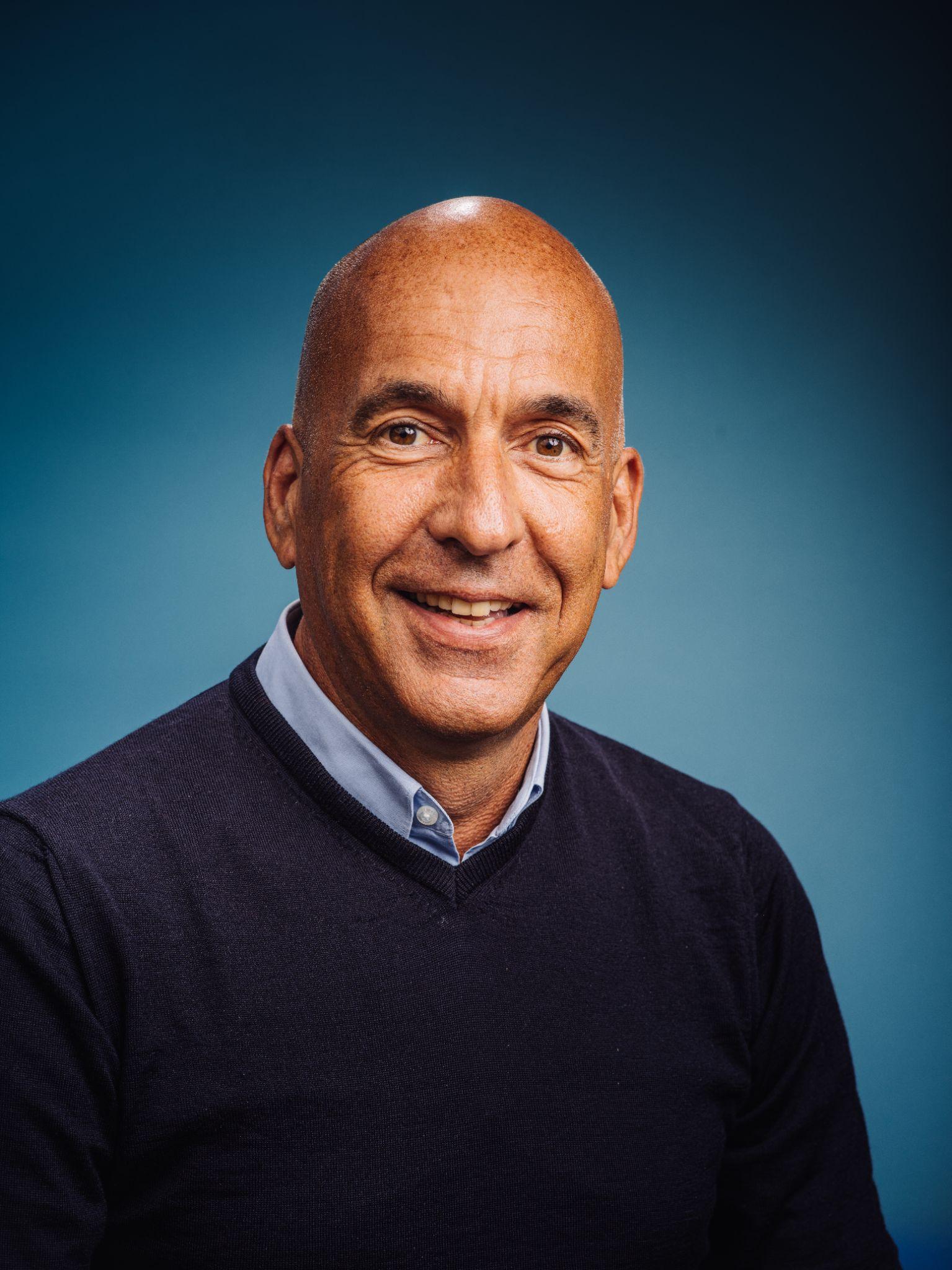 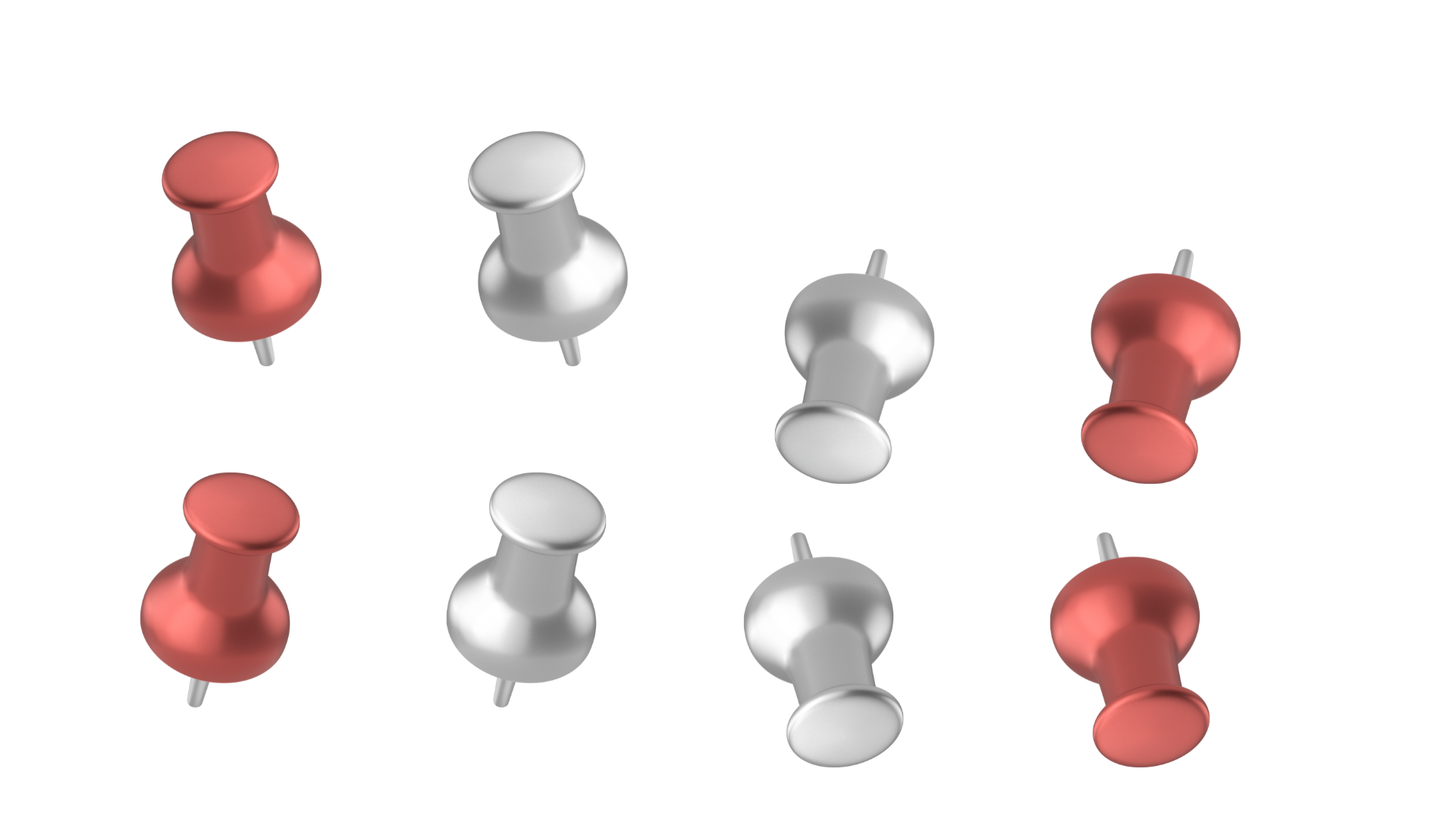 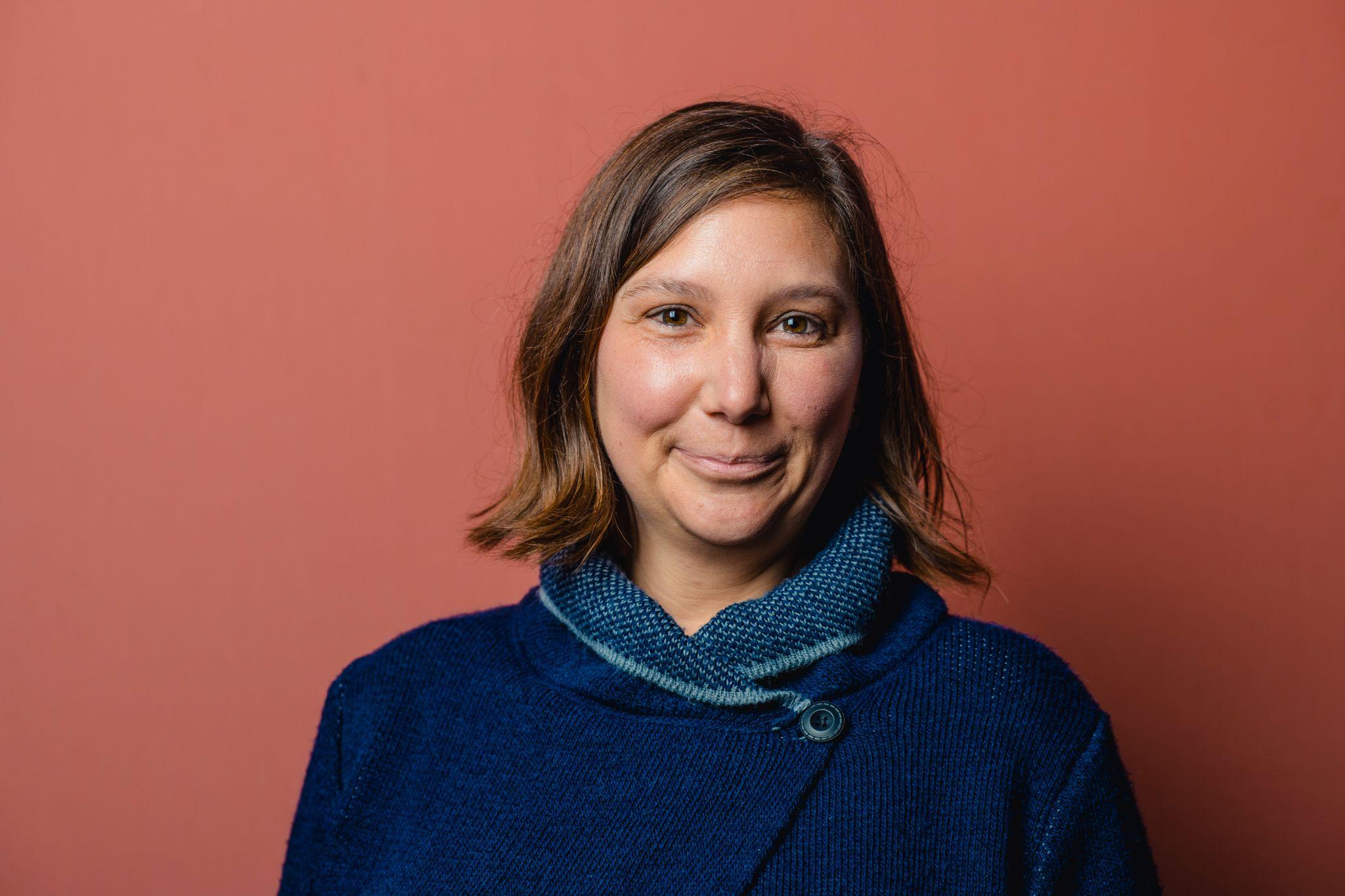 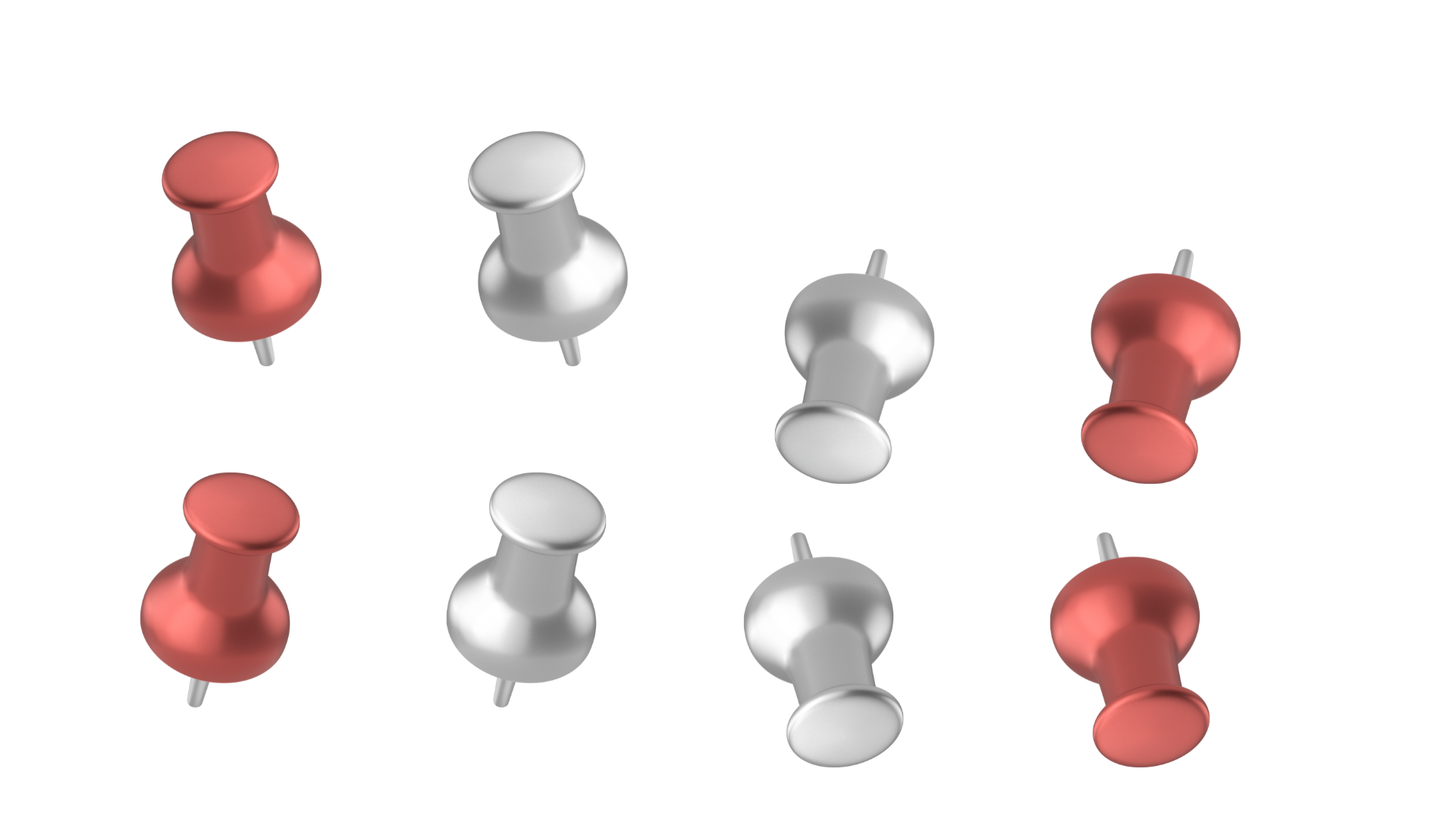 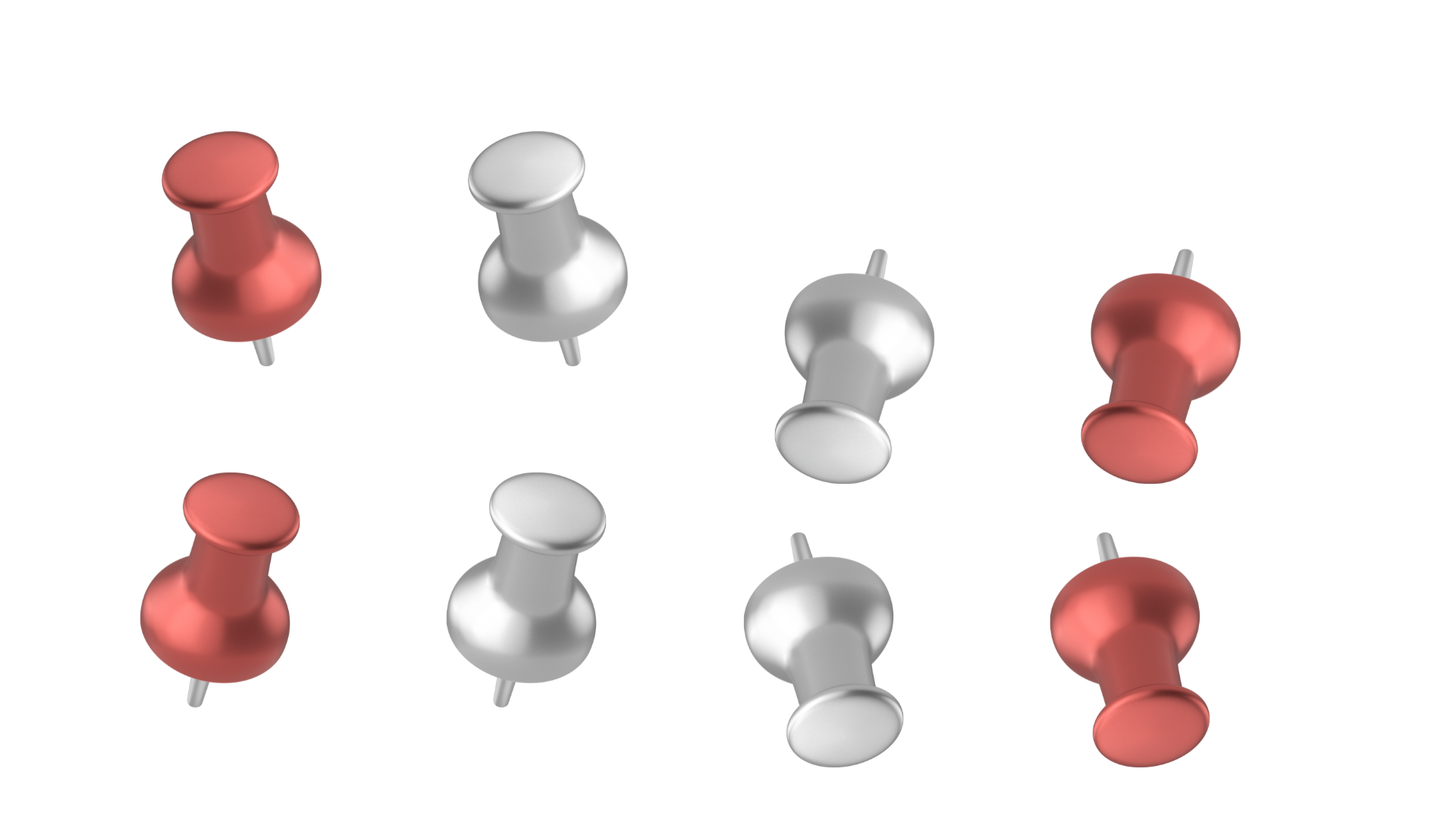 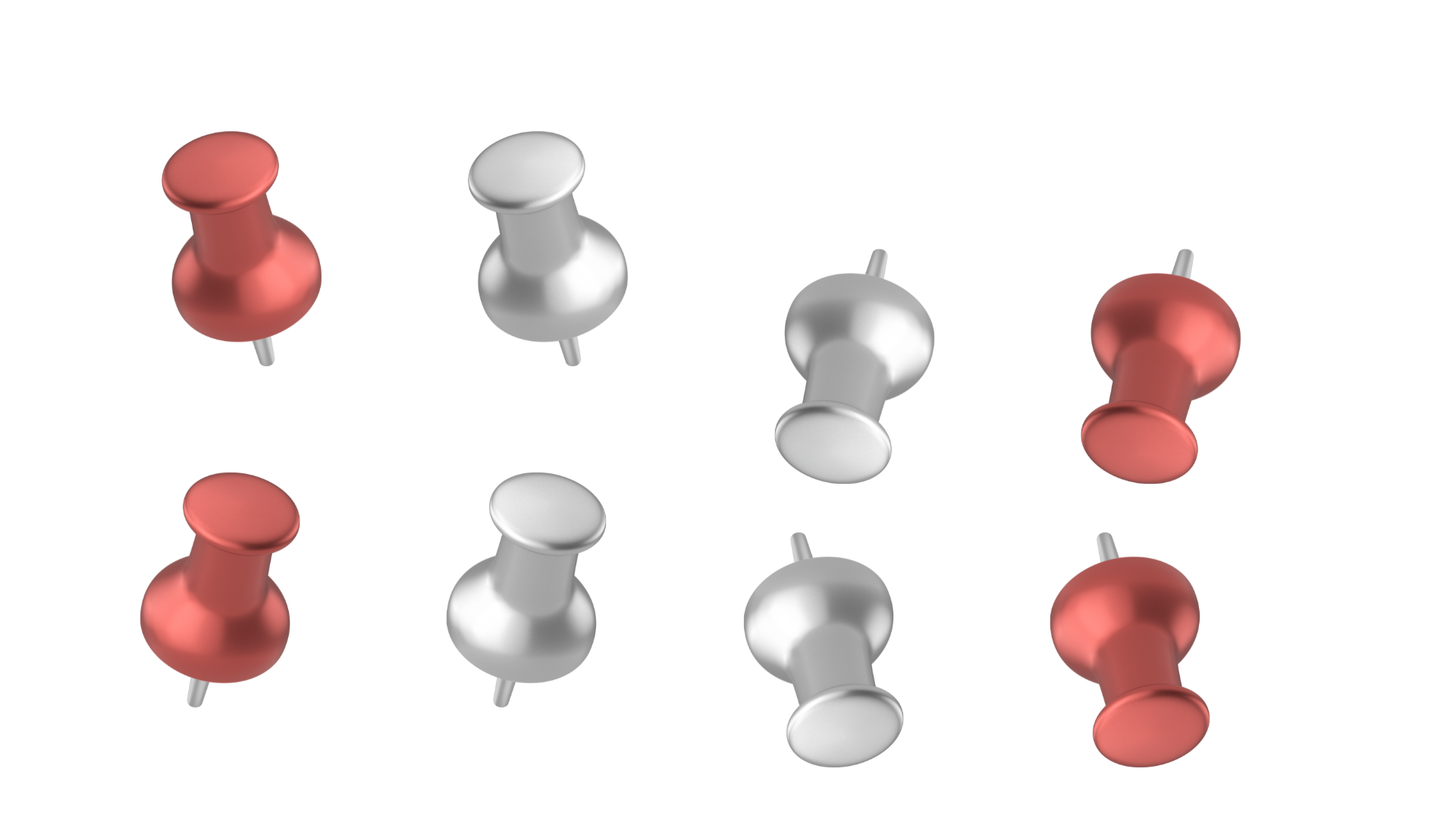 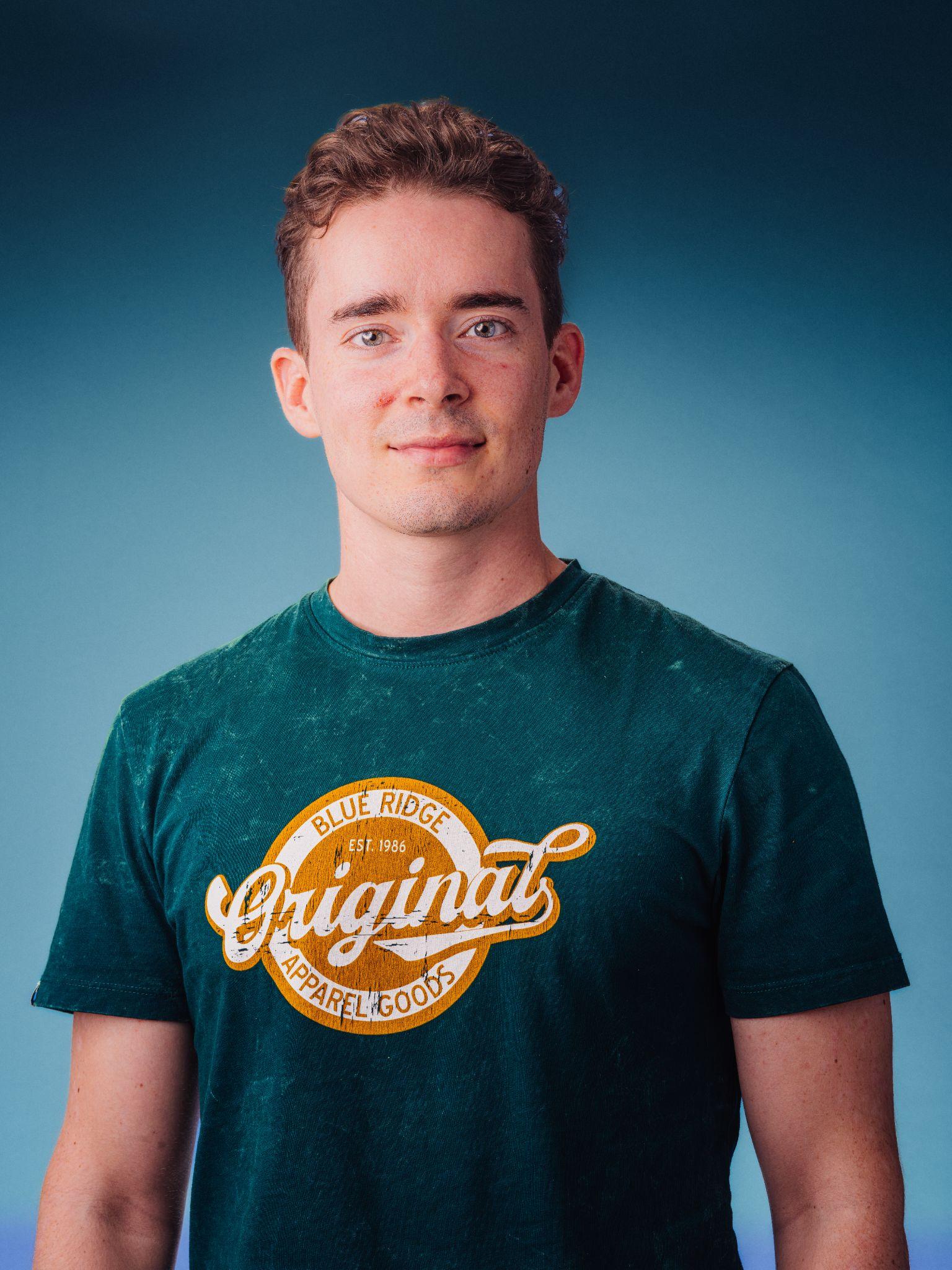 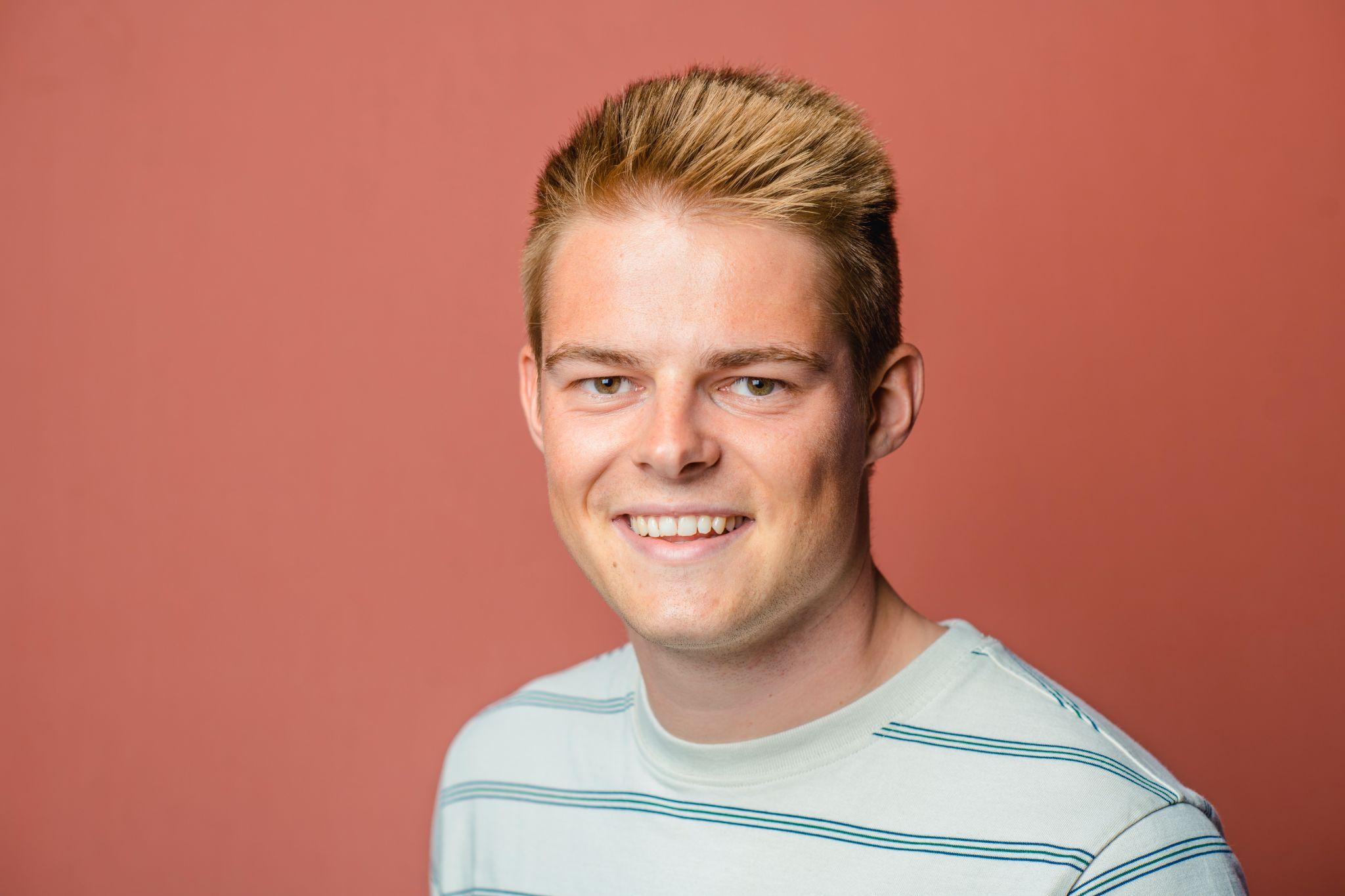 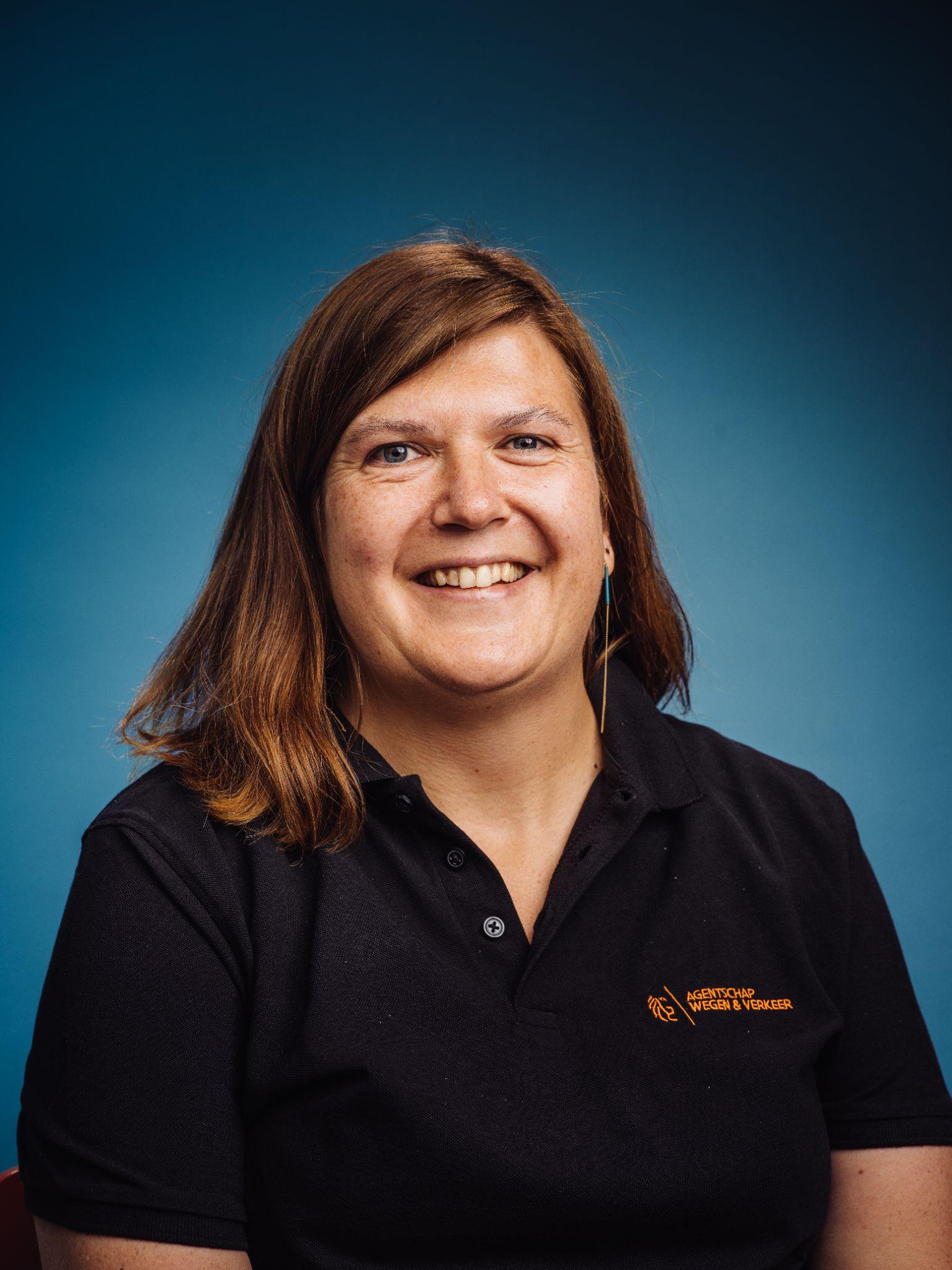 en 17 communicatieverantwoordelijken
Vragen?
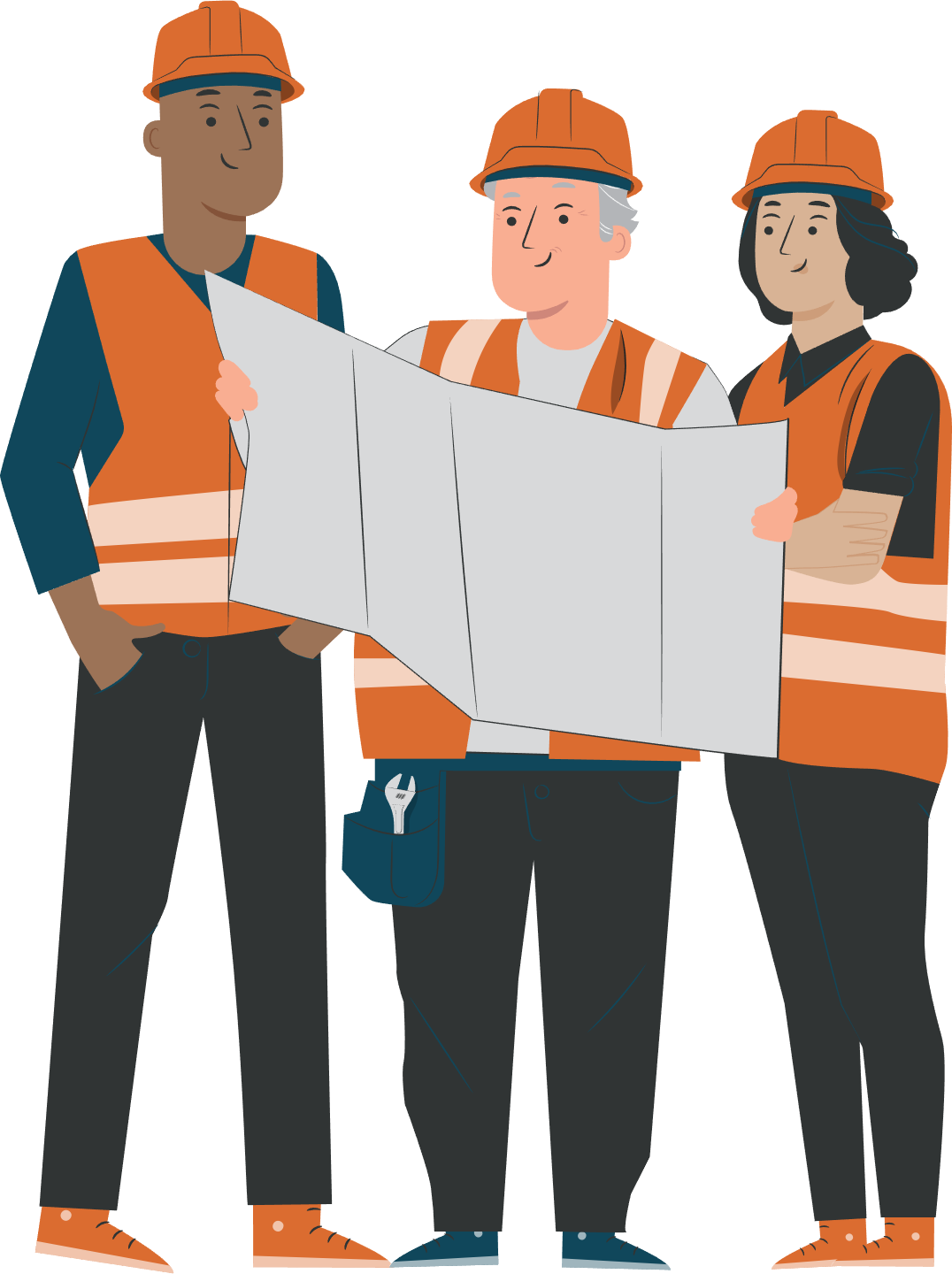 katrien.wittemans@mow.vlaanderen.be
Katrien Wittemanshttps://www.linkedin.com/in/katrienwittemans/
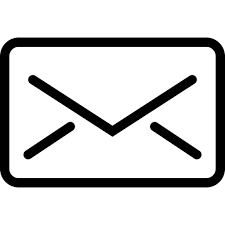 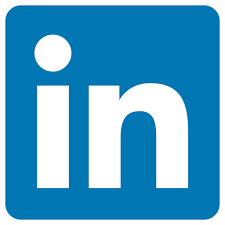